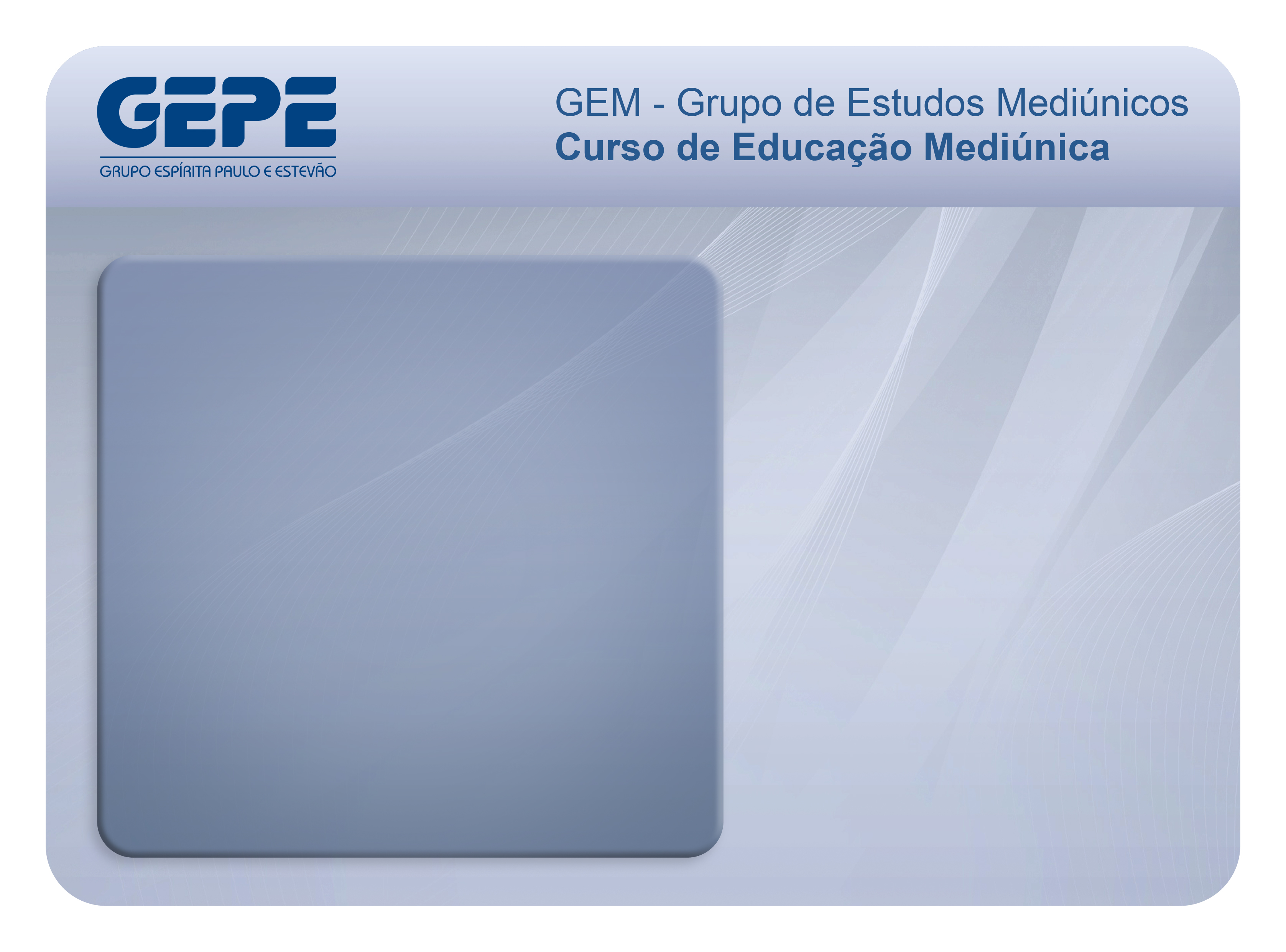 UNIDADE 1
MEDIUNIDADE
E SUA
PRÁTICA
AULA 6
Desenvolvimento
mediúnico
1
[Speaker Notes: PRIMEIRA UNIDADE – MEDIUNIDADE E SUA PRÁTICA
Capítulo 6 – Desenvolvimento Mediúnico]
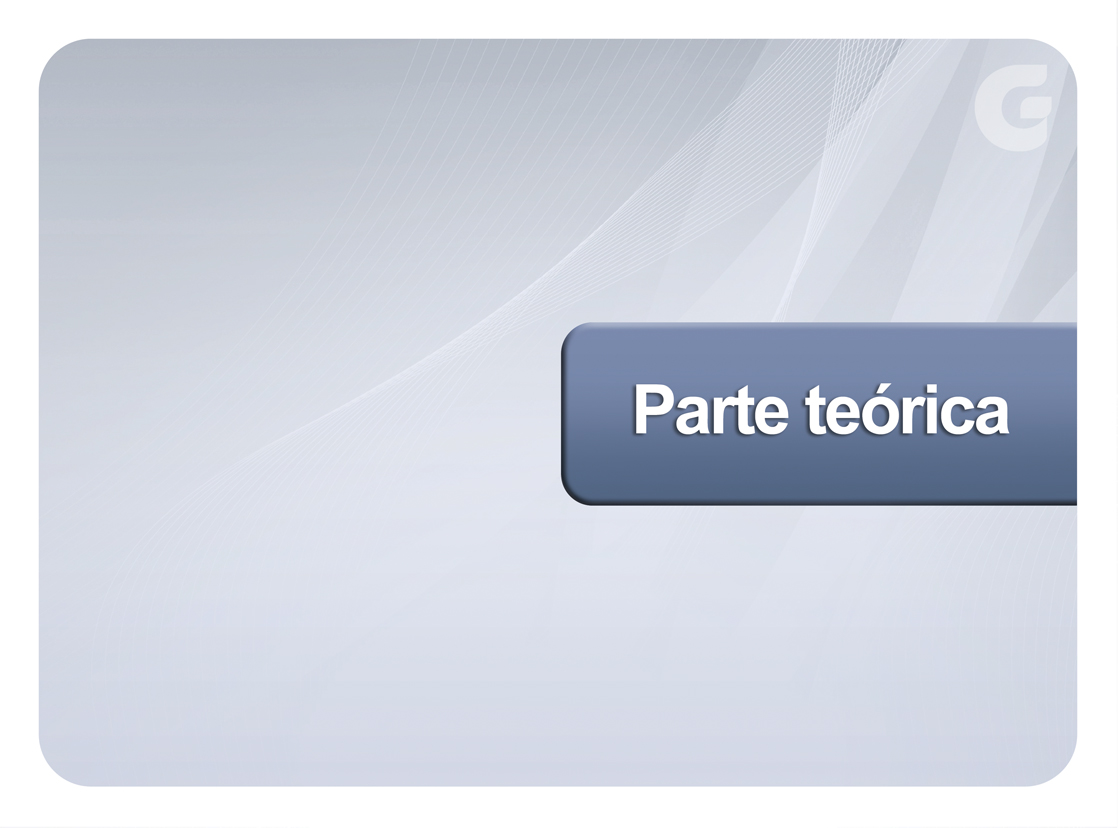 2
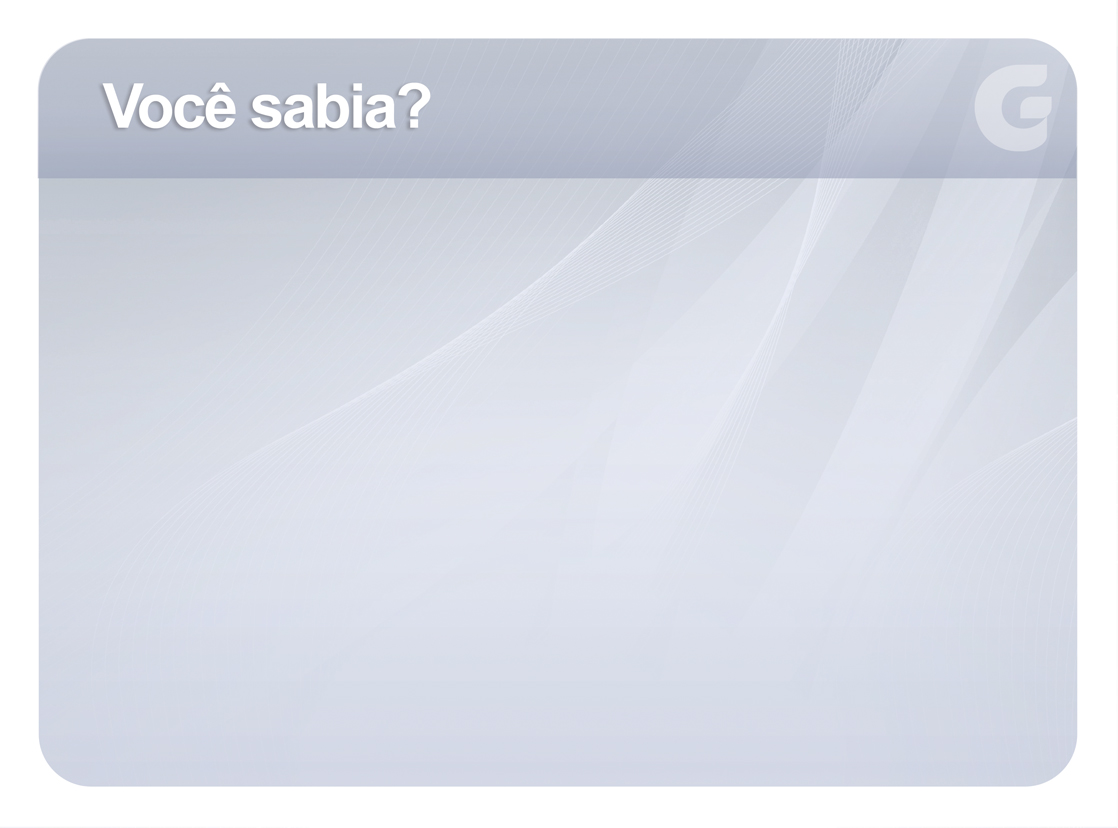 A eclosão da mediunidade não depende de lugar, idade, sexo, condição social, moral ou religião
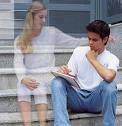 3
[Speaker Notes: A eclosão da mediunidade, como faculdade natural, não depende de lugar, idade, sexo, condição social, moral ou filiação religiosa]
A eclosão
da mediunidade não
deve ser forçada
4
[Speaker Notes: Não devemos forçar a eclosão da mediunidade]
Devemos oferecer
condições apropriadas
para sua eclosão
5
[Speaker Notes: Podemos e devemos oferecer condições apropriadas para que, naqueles que a possuam, ela venha a aflorar natural e equilibradamente, e eles sabiam como usá-la
ATE – ESDE – GEM – GPM – Ação Social – Trabalhos voluntários
A Casa Espírita oferece essas condições por meio de suas atividades]
O médium
necessita de orientação
na prática mediúnica
6
[Speaker Notes: Quando ela aflorou sem esse preparo prévio do médium, é preciso orientá-lo, para que os fenômenos se disciplinem e ele a empregue acertadamente
Se a mediunidade aflorar sem esse preparo, é preciso orientar o médium, para que haja disciplina e uso correto.]
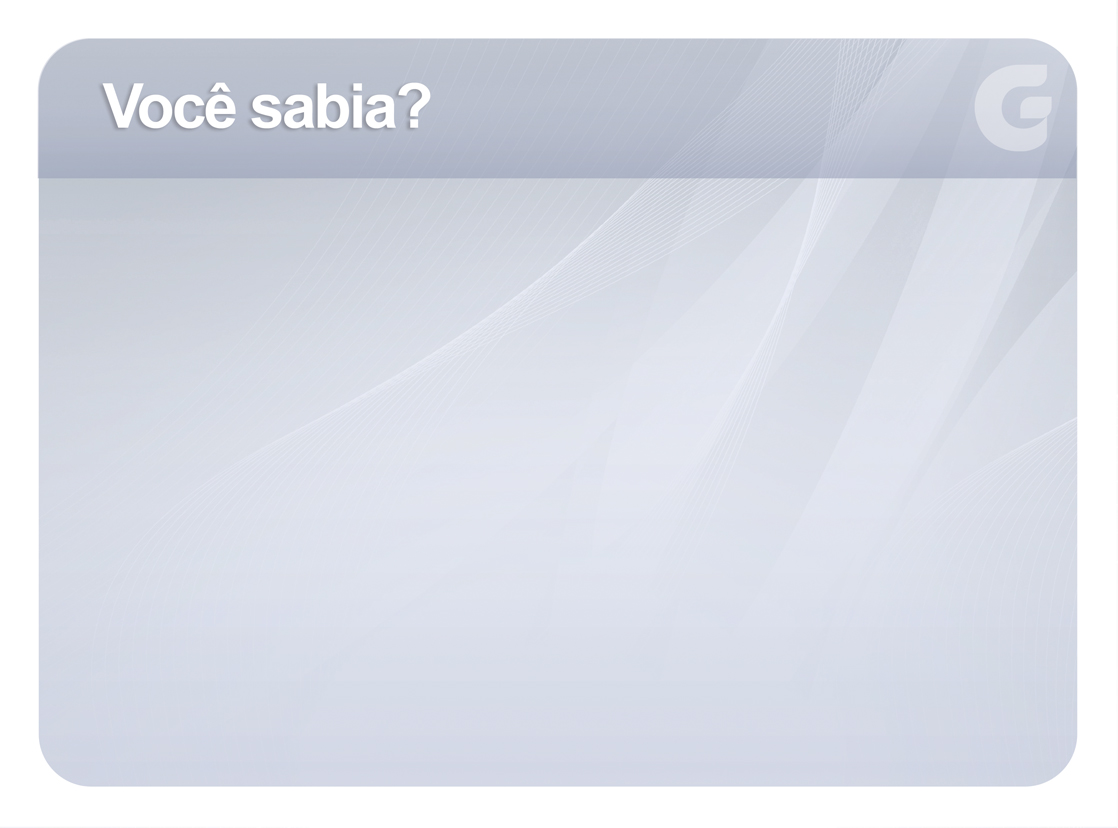 O curso do GEM procura oferecer condições apropriadas e, assim, a eclosão da mediunidade ocorrerá naturalmente, com equilíbrio, e o médium aprenderá como usá-la
7
[Speaker Notes: Curso de Educação Mediúnica do GEM]
O desenvolvimento
mediúnico requer:
saúde, equilíbrio e
conhecimento
doutrinário
8
[Speaker Notes: Não se deve colocar em trabalho mediúnico quem apresente perturbações
Para o desenvolvimento da mediunidade, somente deve ser encaminhado quem esteja saudável, equilibrado, doutrinariamente esclarecido e conscientizado]
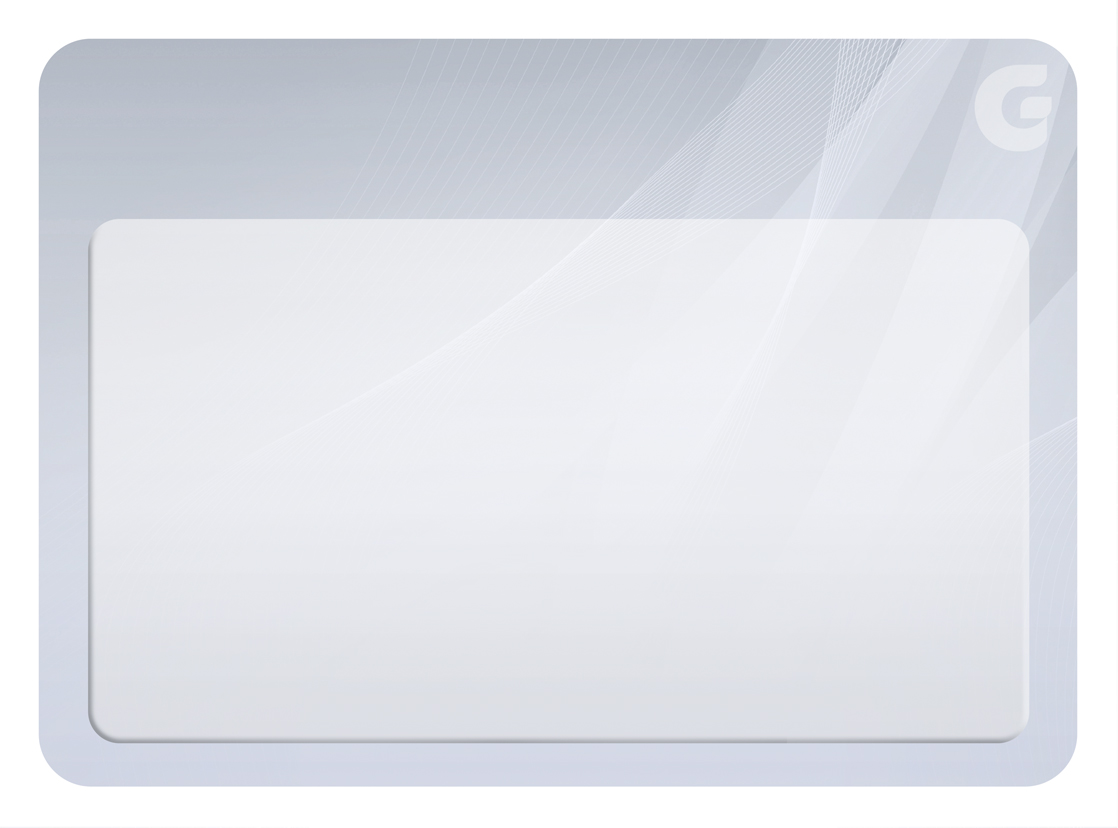 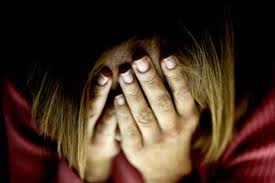 Médium em perturbação não
pode trabalhar
9
[Speaker Notes: Primeiro, é preciso ajudar o médium a se equilibrar psiquicamente, com passes, vibrações e esclarecimentos doutrinários
Conforme o caso, recomendar-se-á, também, a visita ao médico, porque a perturbação pode ter causas físicas, caso em que o tratamento compete à Medicina]
Primeiro, é preciso ajudar o médium a se equilibrar psiquicamente, com passes, vibrações e esclarecimentos doutrinários
10
[Speaker Notes: Nem sempre é fácil e rápido distinguir as manifestações mediúnicas, quando em seu início, das perturbações fisiopsíquicas
No início não é fácil e rápido distinguir entre um e outro]
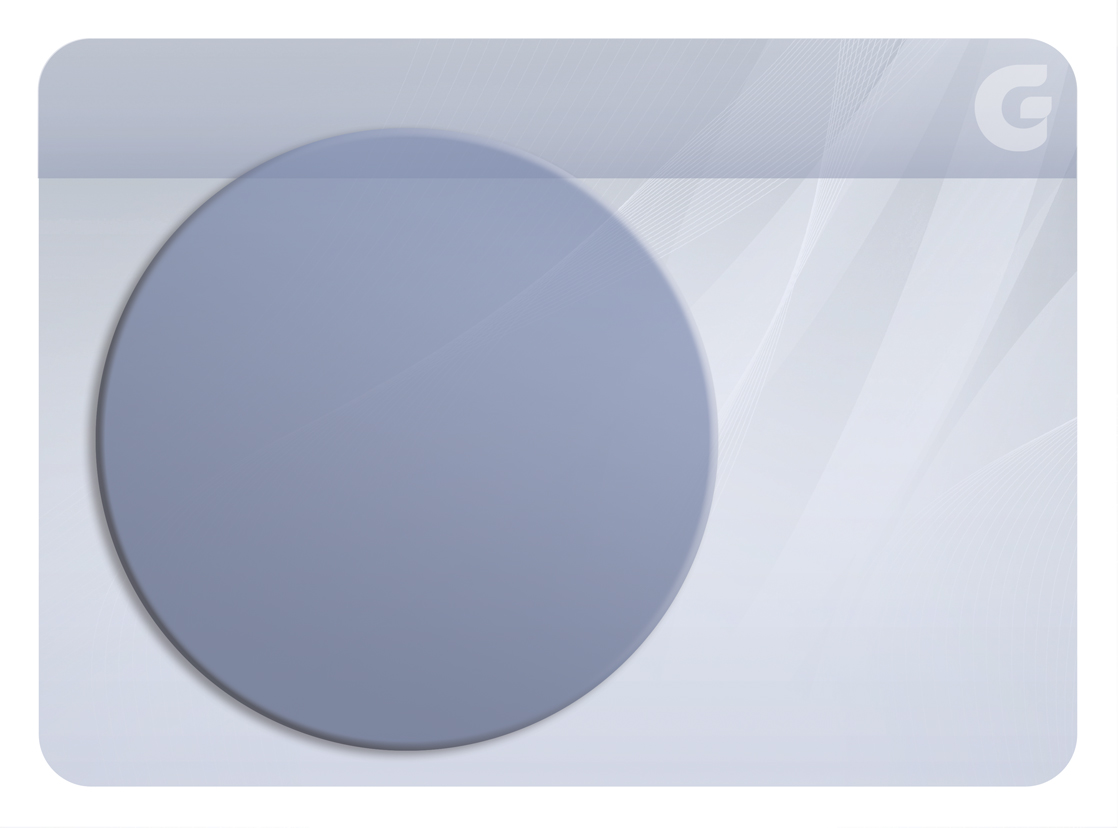 Como 
sei se sou médium?
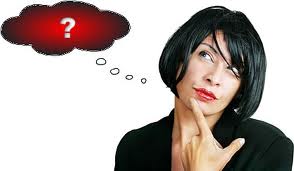 11
[Speaker Notes: Os sinais que podem indicar mediunidade são muitos e variados
Eis alguns sinais que, se não tiverem causas orgânicas, podem indicar que a pessoa tem facilidade para a percepção de fluidos, ou para o desdobramento (que favorece o transe), ou que está sob a atuação de Espíritos:
Sensação de “presenças” invisíveis
Sono profundo demais, desmaios e síncopes inexplicáveis
Sensações ou ideias estranhas, mudanças repentinas de humor, crises de choro
Sensação de inchar, dilatar (ballonement) nas mãos, pés ou em todo o corpo (causado pelo desdobramento perispiritual)
Adormecimento ou formigamento nos braços e pernas
Arrepios como de frio, tremor, calor, palpitações]
Os sinais
são variados
12
[Speaker Notes: Geralmente, a mediunidade fica bem caracterizada quando:
Há comprovada vidência e audiência no plano fluídico
Se dá o transe psicofônico (mediunidade falante) ou psicográfico (mediunidade escrevente)
Há produção de efeitos físicos (fenômenos sonoros, luminosos ou de movimentação de objetos) onde a pessoa se encontre]
Ideias estranhas
Sensação de “presença” invisível
Crise de choro
Arrepios
Sensação de inchar
13
[Speaker Notes: Sensação de “presenças” invisíveis
Sono profundo demais, desmaios e síncopes inexplicáveis;
Sensações ou ideias estranhas, mudanças repentinas de humor, crises de choro;
Sensação de inchar, dilatar (ballonement) nas mãos, pés ou em todo o corpo (causado pelo desdobramento espiritual);
Adormecimento ou formigamento nos braços e pernas;
Arrepios como de frio, tremor, calor, palpitações.

Obs.: A síncope é uma perda repentina da consciência devido à falta de fluxo sanguíneo suficiente no cérebro. O desmaio é um tipo de síncope sem perda completa da consciência. A condição pode ocorrer devido a problemas que interrompam a perfusão sanguínea para o cérebro, revelando possíveis problemas cardiovasculares]
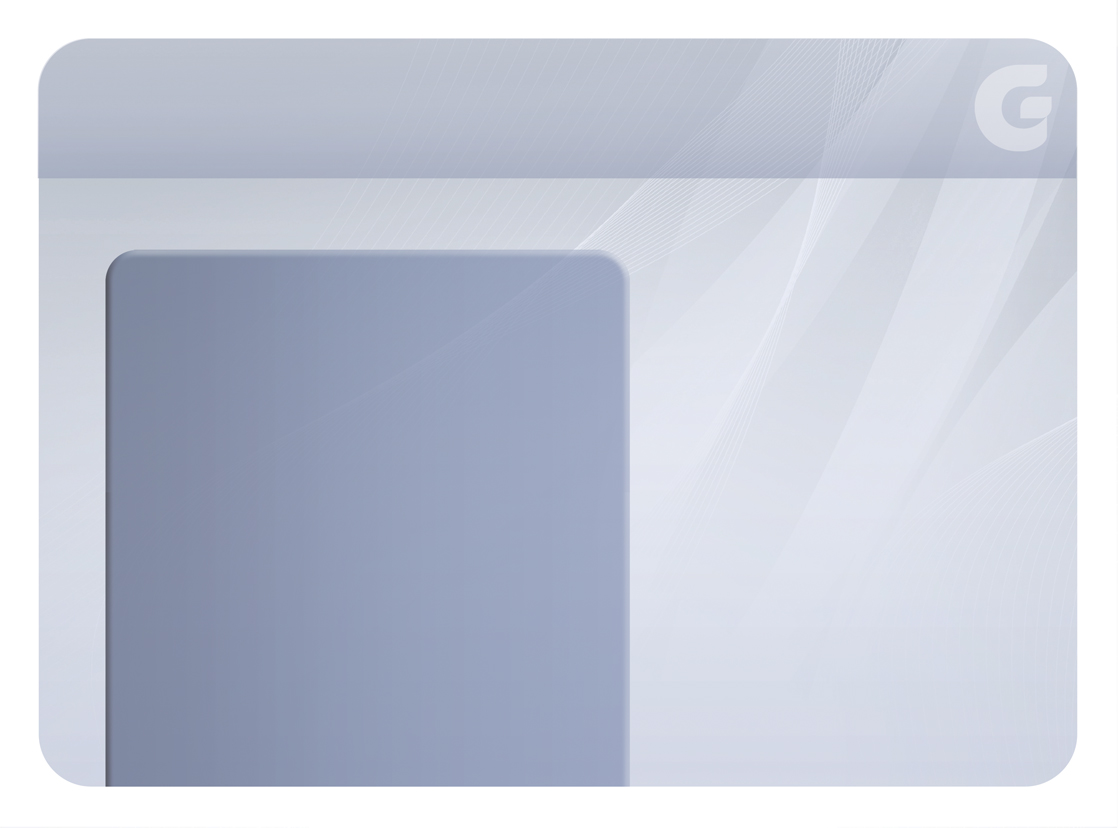 Há mediunidades 
bem marcantes
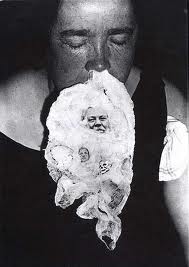 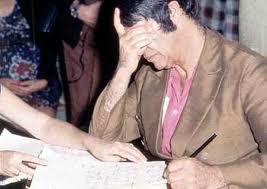 PSICOGRAFIA
EFEITOS FÍSICOS
14
Psicofonia
Efeitos físicos
Vidência
Audiência
Psicografia
15
Como
desenvolver
a mediunidade?
16
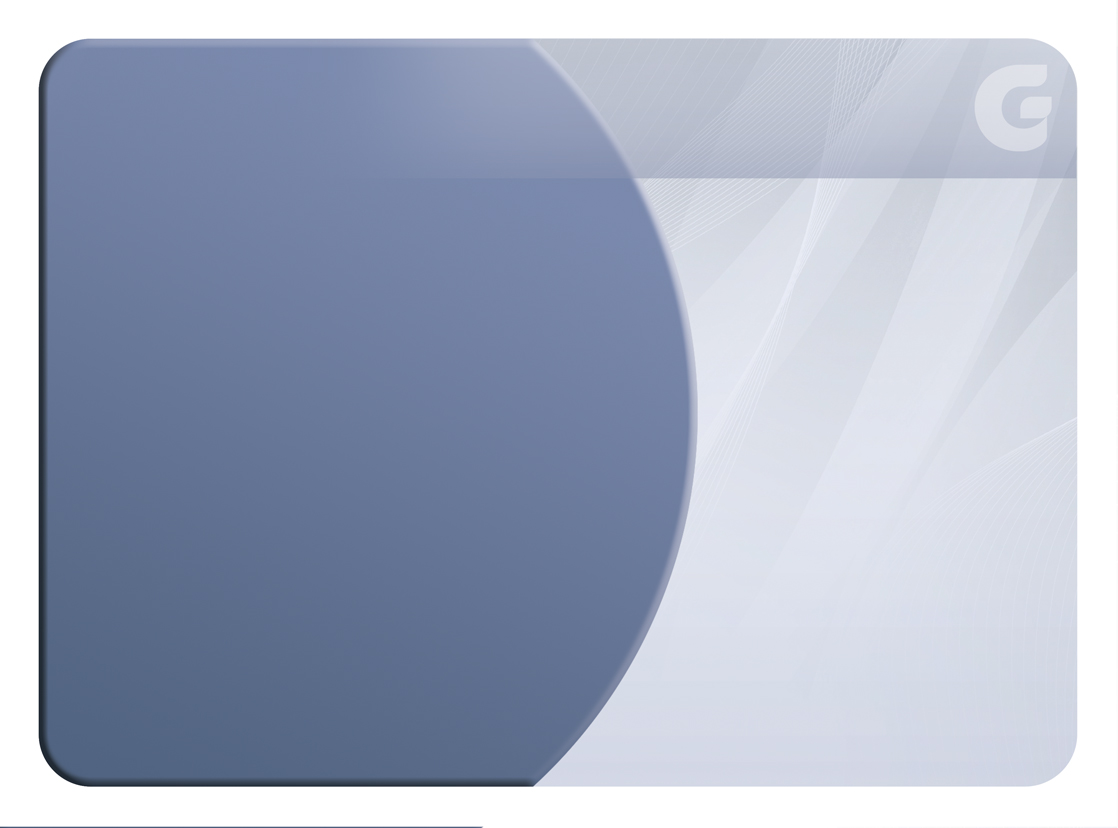 Desenvolver a mediunidade não é apenas sentar-se à mesa mediúnica e dar comunicações
Therezinha Oliveira
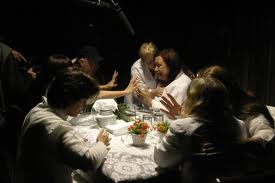 17
[Speaker Notes: Do ponto de vista espírita, desenvolver a mediunidade não é apenas sentar-se à mesa mediúnica e dar comunicações]
Desenvolver a mediunidade é
“apurar e disciplinar a sensibilidade espiritual”
Therezinha Oliveira
18
[Speaker Notes: Desenvolver a mediunidade é 
- Apurar e disciplinar a sensibilidade espiritual – a fim de tê-la nas melhores condições possíveis de manifestação
Aprender a empregá-la dentro das melhores técnicas e visando às finalidades mais elevadas 

Apurar  
v.t. Purificar, separando de um corpo as partes heterogêneas.Aperfeiçoar, esmerar: apurar diariamente a destreza.Fazer seleção.Averiguar, conhecer ao certo: apurei a verdade do fato.Afinar metais.Suavizar: apuraram-se os costumes.Bras. Lavar o cascalho diamantífero.V.pr. Aperfeiçoar-se; esmerar-se no trajo.
Sinônimos de Apurar
Sinônimo de apurar: afinar, aperfeiçoar, aprimorar, elevar, requintar e sublimar]
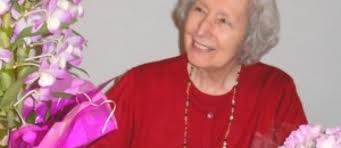 Desenvolver a mediunidade é
“aprender a empregá-la
dentro das melhores técnicas,
visando às finalidades
mais elevadas”
Therezinha Oliveira
19
[Speaker Notes: Sem essa educação, sem esse preparo para o correto exercício da mediunidade, o médium poderá fazer mau uso de sua faculdade e provocar situações difíceis e desagradáveis, para si mesmo e para os que o cercam]
Há três aspectos para
o desenvolvimento mediúnico
20
[Speaker Notes: O desenvolvimento mediúnico abrange providências de natureza tríplice]
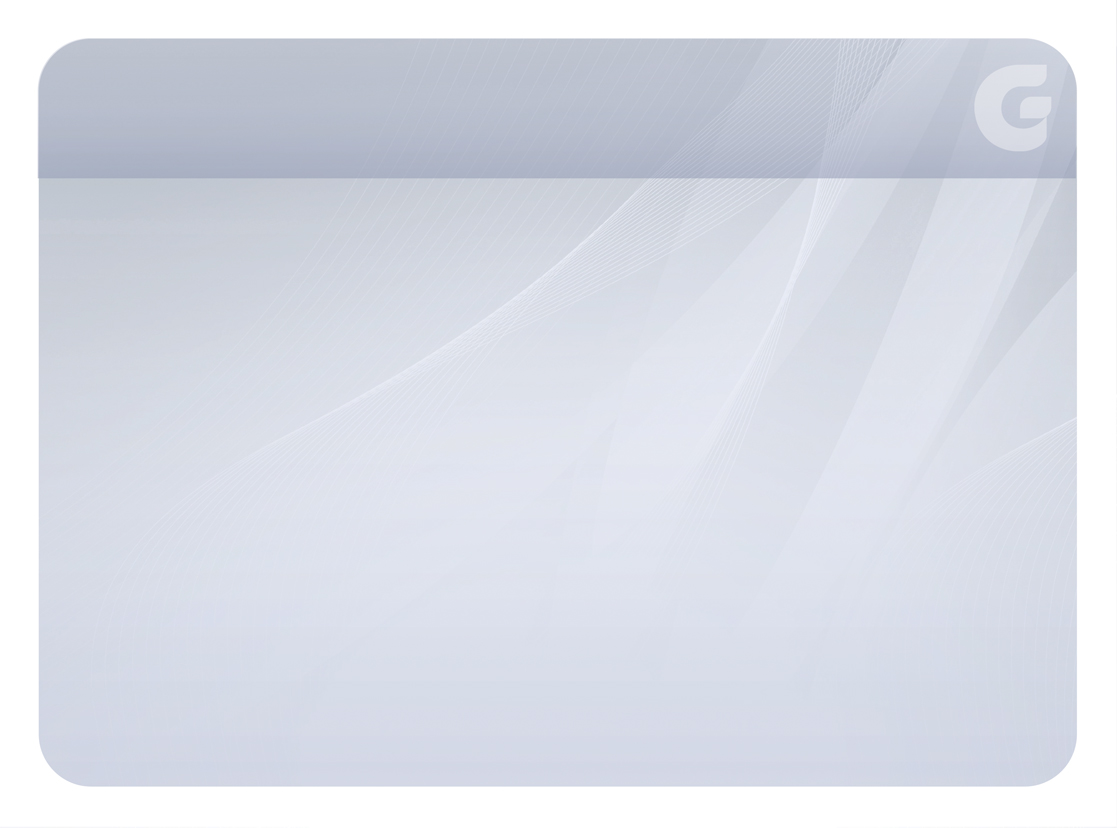 1 - Doutrinário
Conhecer a Doutrina Espírita, tais como a lei de causa e efeito, intercâmbio mediúnico, ação do pensamento, mediunidade
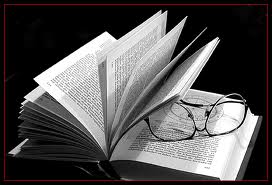 21
[Speaker Notes: Doutrinária
O médium precisa conhecer a Doutrina Espírita para compreender o universo, a si mesmo e aos outros seres, como criaturas evolutivas, regidas pela lei de causa e efeito

Atenção especial será dada à compreensão do intercâmbio mediúnico, à compreensão da ação do pensamento sobre os fluidos, à compreensão da natureza e situação dos Espíritos no Além, à compreensão do perispírito e suas propriedades na comunicação mediúnica, à compreensão dos tipos de mediunidade etc]
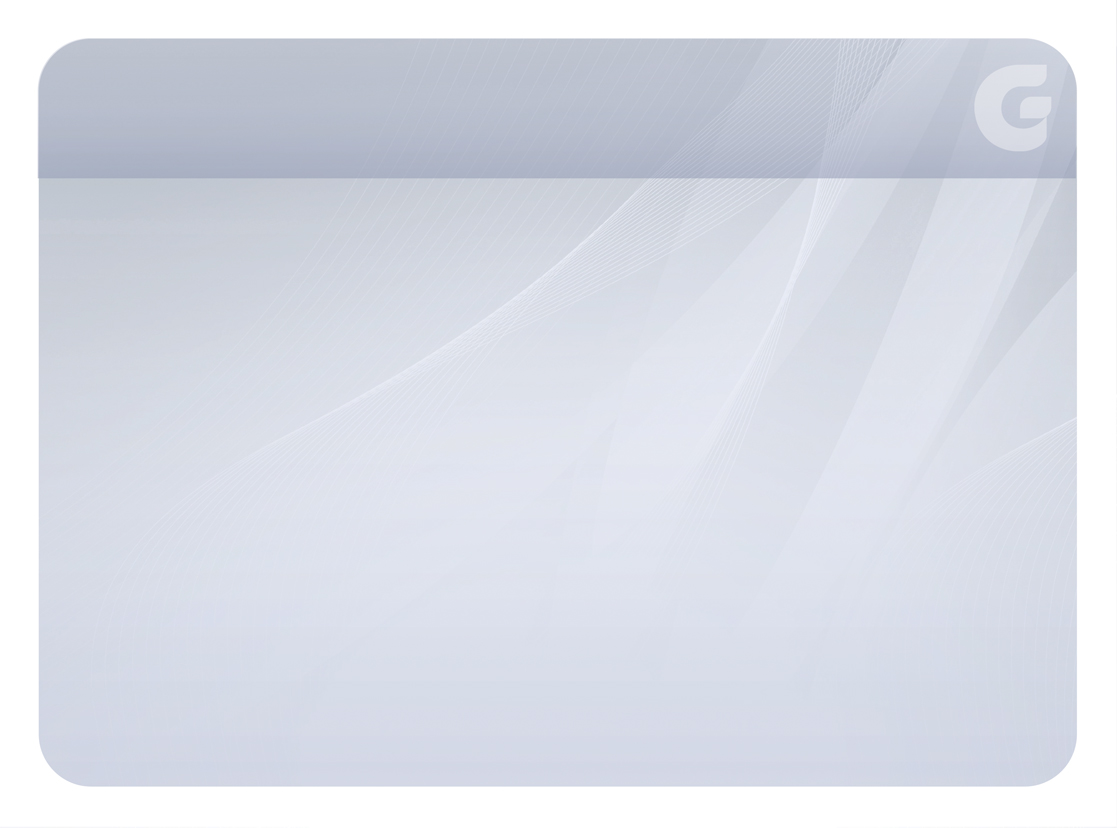 2 - Técnico
A prática mediúnica à luz do Espiritismo, compreendendo os tipos de espíritos, concentração, desconcentração e controle da manifestação
22
[Speaker Notes: Técnica
Exercício prático, à luz do conhecimento espírita, para que o médium saiba distinguir os tipos de Espíritos por seus fluidos, como concentrar e desconcentrar, entender o desdobramento, controlar-se nas manifestações, analisando seu resultado]
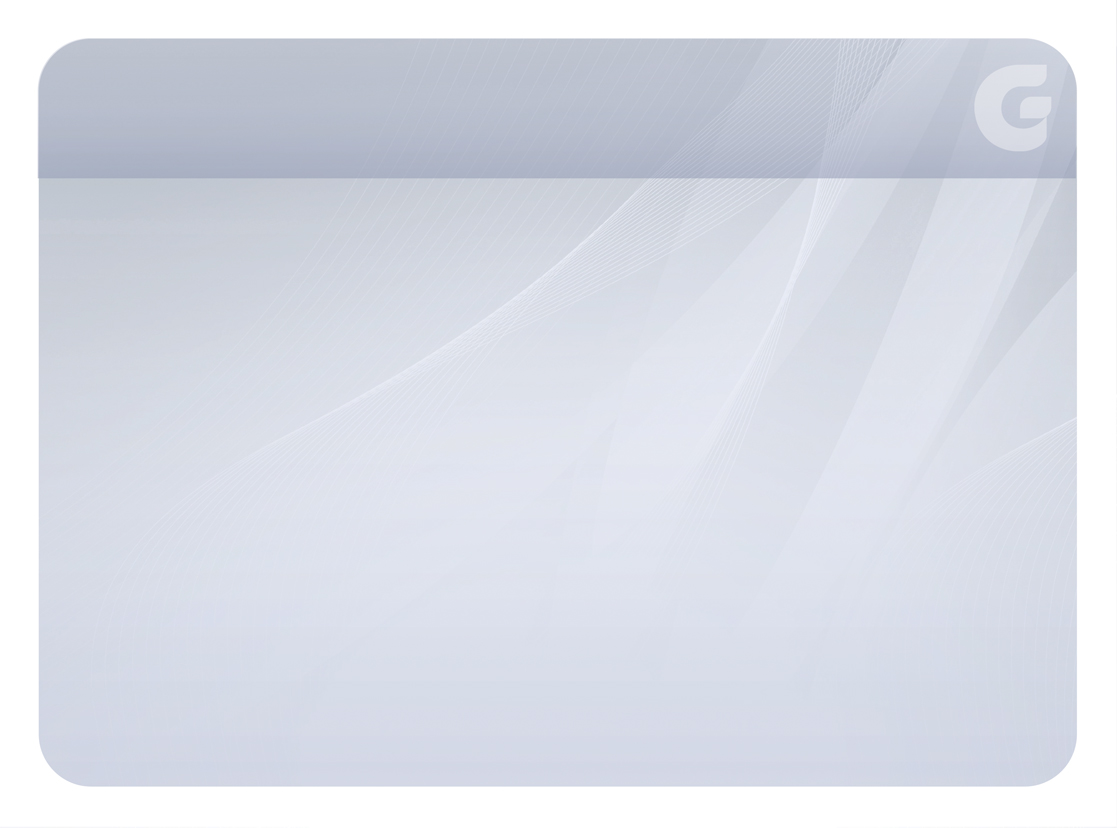 3 - Moral
Não espere virar santo
ou estar plenamente equilibrado para exercer
a mediunidade
23
[Speaker Notes: Não é preciso aguardar a santidade e o mais perfeito equilíbrio para exercitar a mediunidade
Basta razoável equilíbrio psíquico, sincero esforço para o bem proceder, aliados a algum preparo doutrinário em Centro Espírita que enseje ambiente propício e seguro]
É indispensável
o esforço pela
reforma íntima
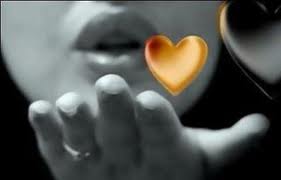 24
[Speaker Notes: Mas é indispensável o esforço pela reforma íntima, a fim de que nos libertemos de Espíritos perturbadores e cheguemos a ter sintonia com os bons Espíritos, dando orientação superior a nosso trabalho mediúnico]
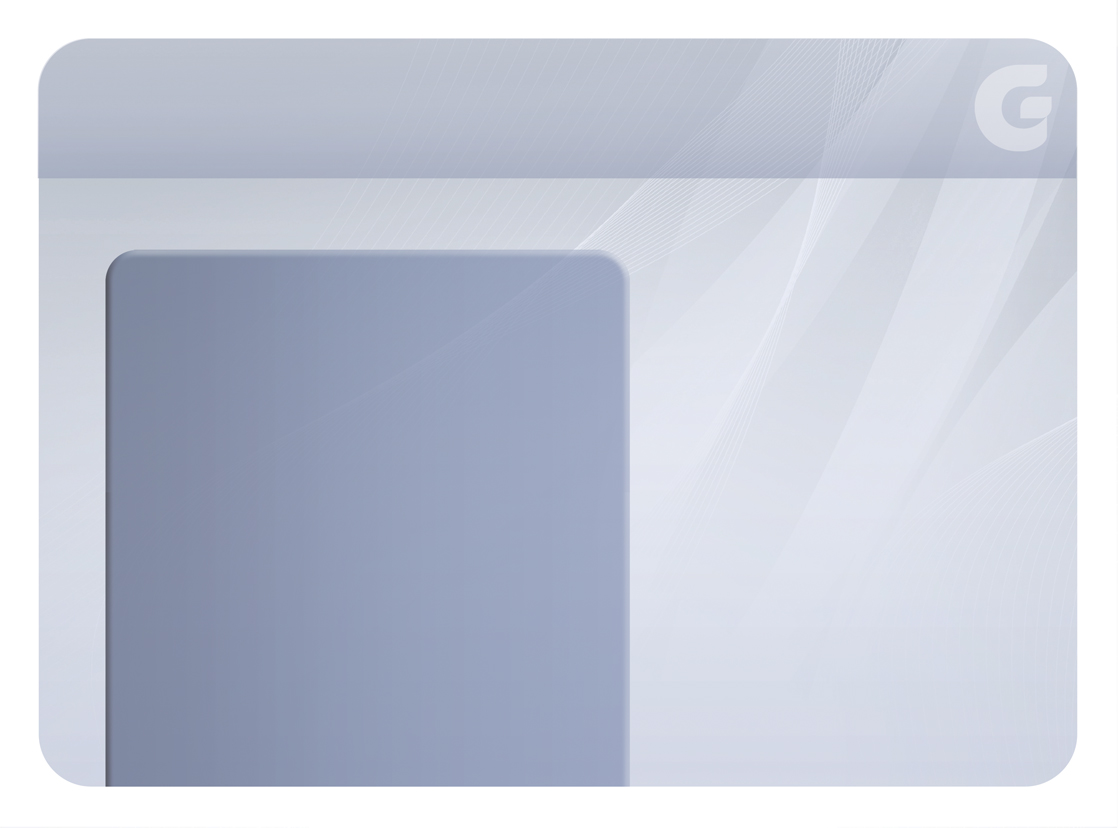 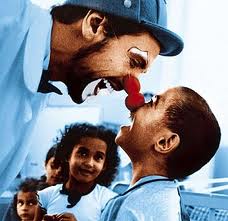 Procurar viver
a orientação cristã, à luz do Espiritismo
25
[Speaker Notes: A orientação cristã, à luz do Espiritismo, leva-nos à vigilância, oração, boa conduta e caridade para com o próximo, o que atrairá para nós a assistência espiritual superior
Essa assistência não faltará aos que, com boa vontade e dedicação, procurarem se preparar para o bom uso da mediunidade e a ela se devotarem, no desejo puro de servir ao bem]
É a boa moral
que dá ao médium a
segurança no trabalho mediúnico
26
[Speaker Notes: É a boa moral que dá ao médium a segurança maior em seu labor mediúnico]
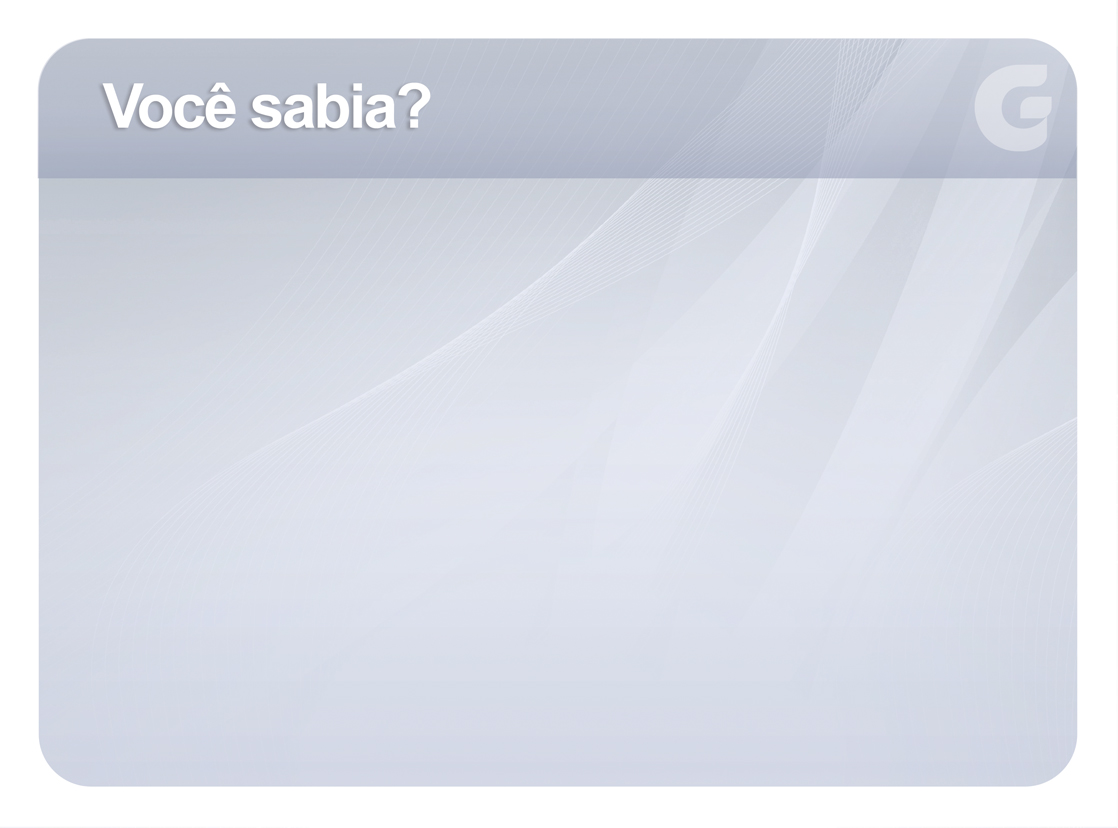 No início da prática mediúnica é comum que os fenômenos se intensifiquem e se ampliem
27
[Speaker Notes: - O aluno não deve pensar que seu estado mediúnico piorou
- Na verdade, os Espíritos estão trabalhando em sua sensibilidade e preparando-o para as atividades mediúnicas.
O médium tem que perseverar e aos poucos, com sua educação, as sensações vão se afinando e ajustando, deixando de lado aquela fase inicial confusa e indisciplinada.

Obs.:
Quando se inicia a prática mediúnica, pode acontecer de os fenômenos se intensificarem e ampliarem
Não pense o médium que seu estado piorou
É que os Espíritos estão agindo sobre os centros de sua sensibilidade e preparando o campo para as atividades mediúnicas
Persevere o médium, mantendo o bom ânimo e, aos poucos, com a educação de sua faculdade, as sensações ficarão bem canalizadas, não mais lhe causando perturbações]
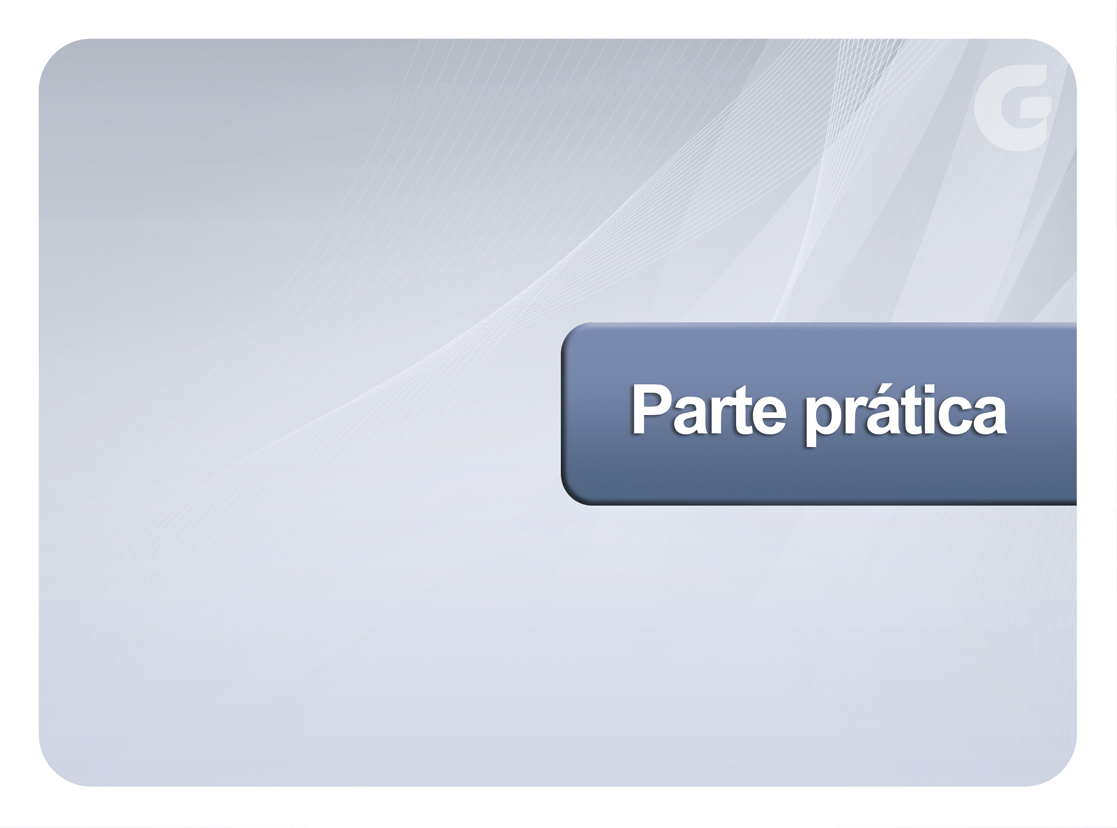 28
[Speaker Notes: Capítulo 02 – Temas de atitudes diárias
Item 7 – Educação do pensamento, pág. 59]
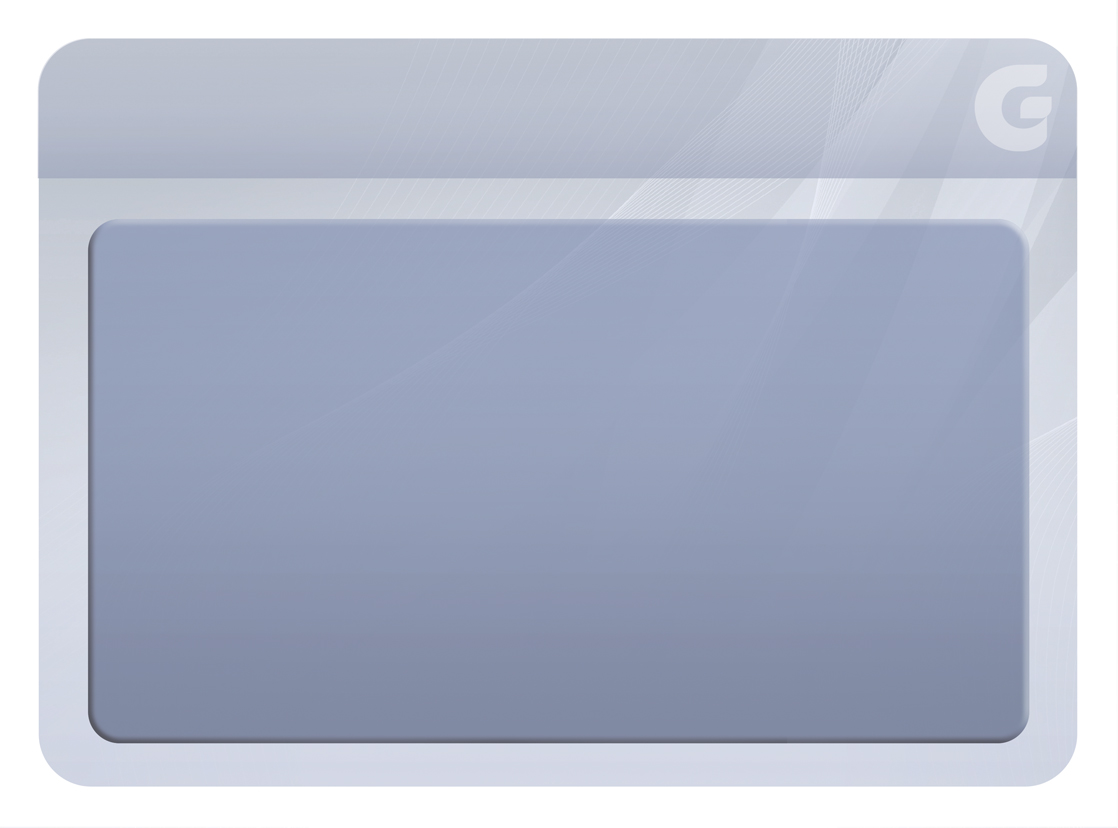 EDUCAÇÃO DO PENSAMENTO
29
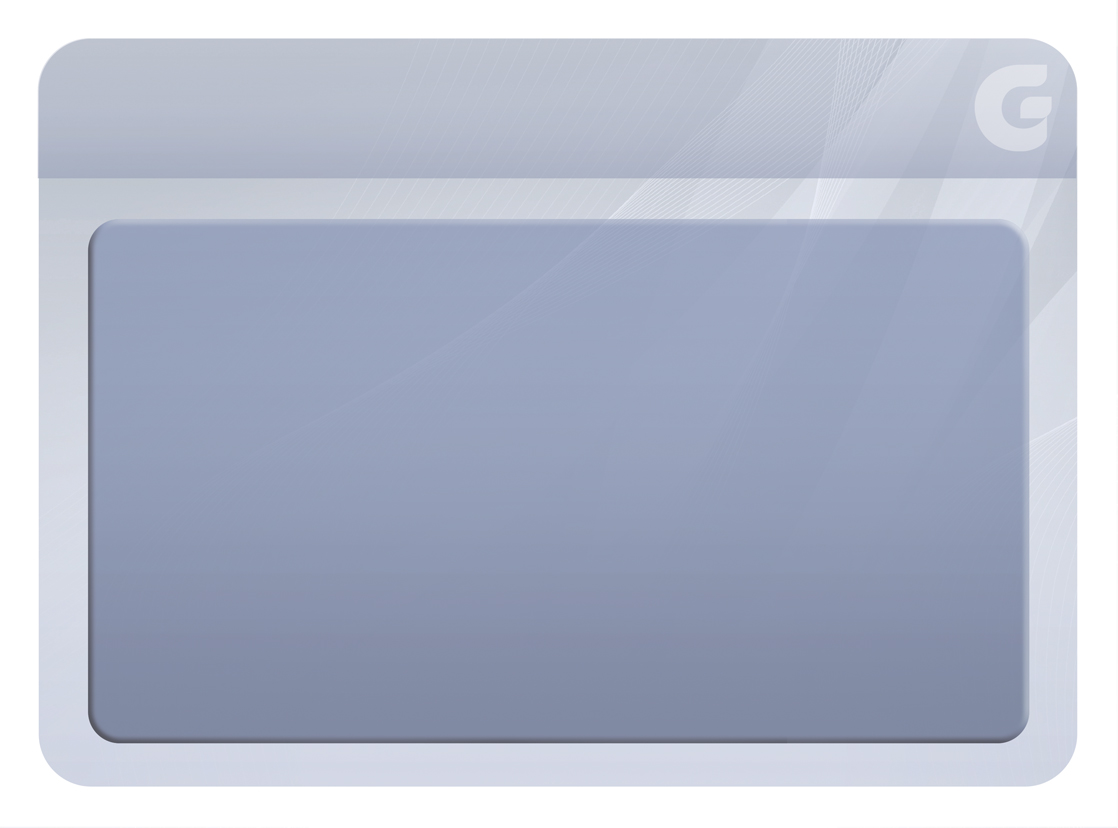 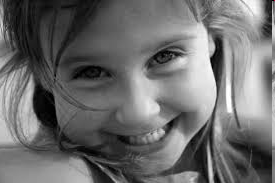 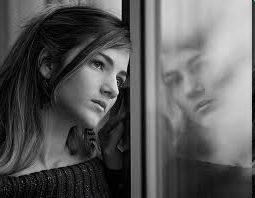 Influência na saúde
30
Muitas doenças se perpetuam porque o ambiente está impregnado de energias deletérias que anulam a ação dos remédios
31
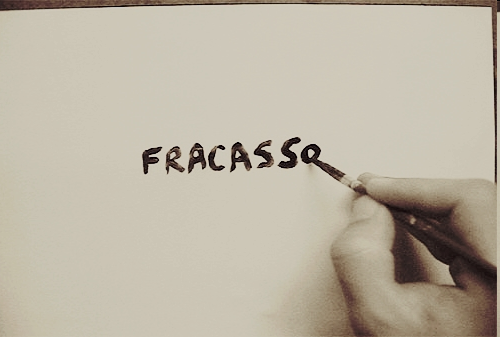 Pensamentos negativos ou maléficos bloqueiam a recepção de benefícios
32
[Speaker Notes: Algumas vezes as pessoas não são beneficiadas com o passe porque pensam de forma negativa, impedindo a passagem de energias revigorantes]
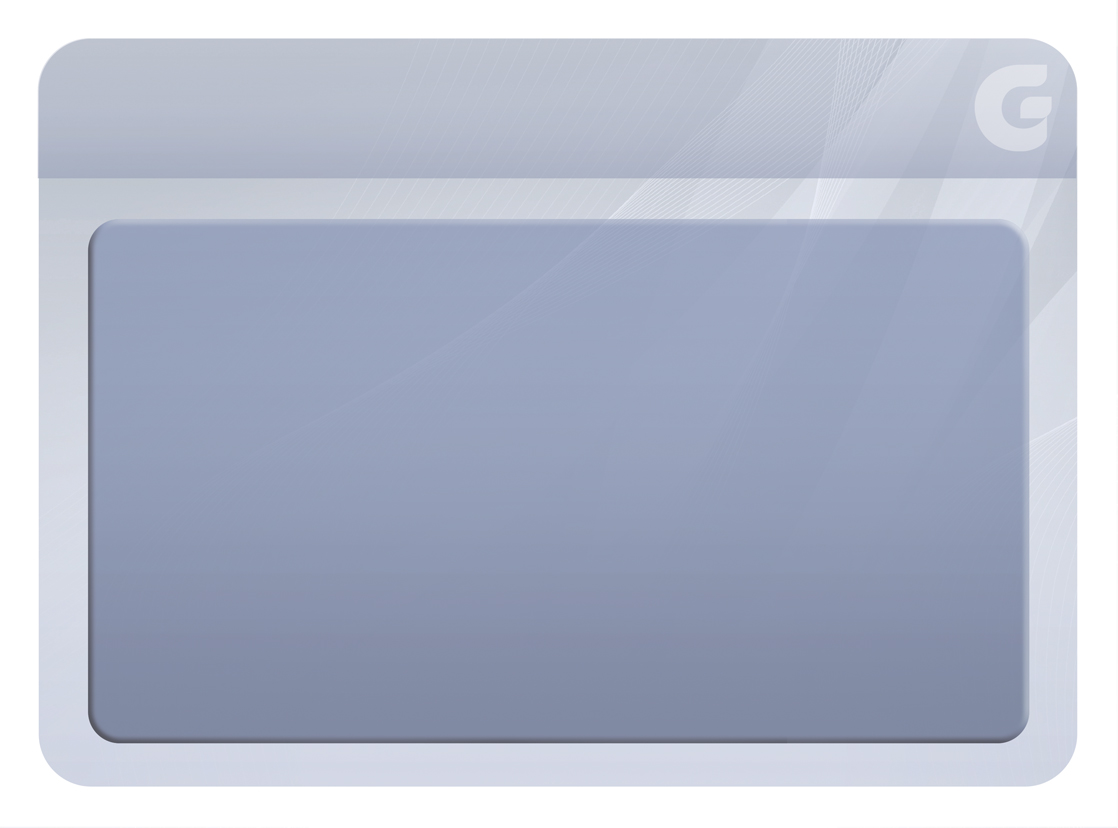 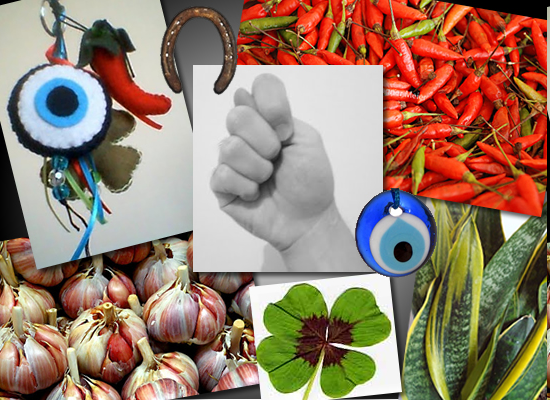 Mau-olhado
33
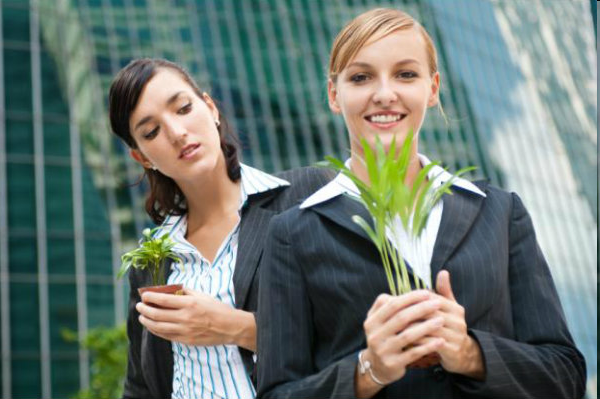 O ciúme, a inveja ou a cobiça são sentimentos negativos em ação
34
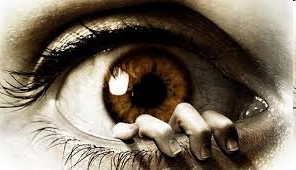 Os olhos estão apenas observando algo que se gostaria de ter
35
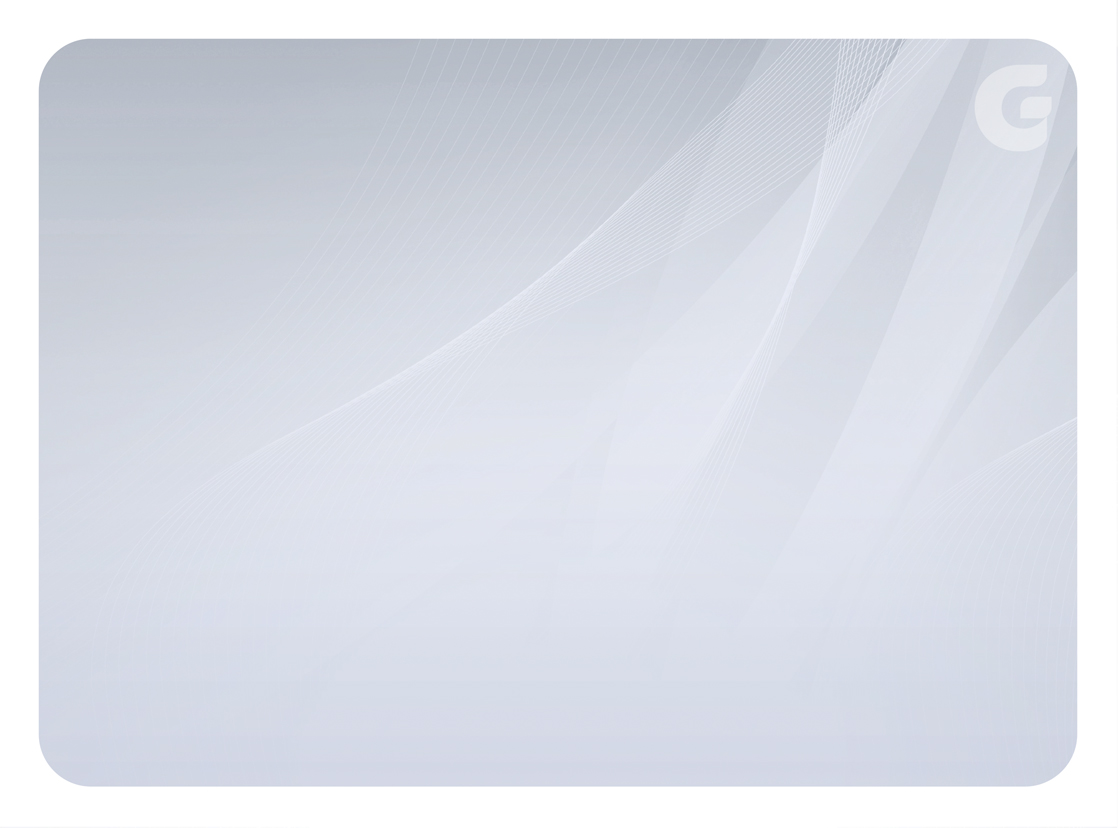 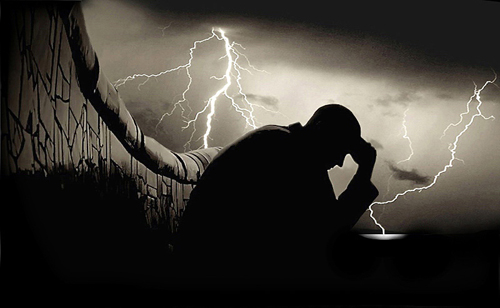 A pessoa visada pelo mau-olhado poderá sentir a descarga fluídica negativa
36
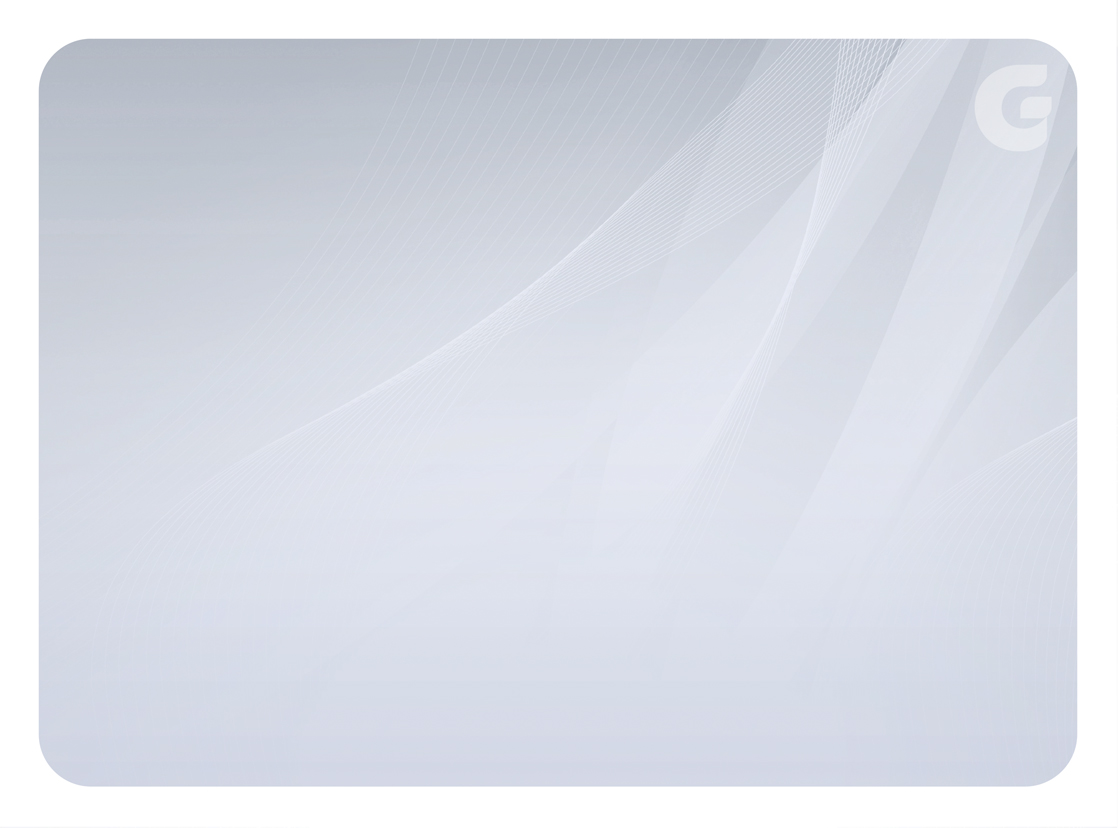 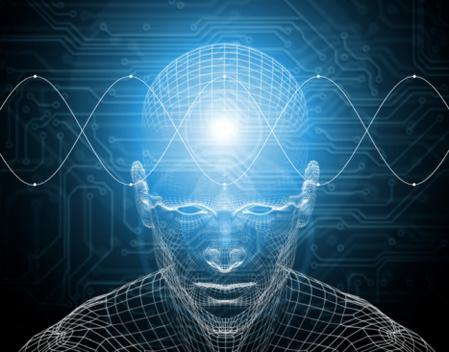 Esta descarga
fluídica negativa poderá
ser neutralizada por bons sentimentos e pensamentos
37
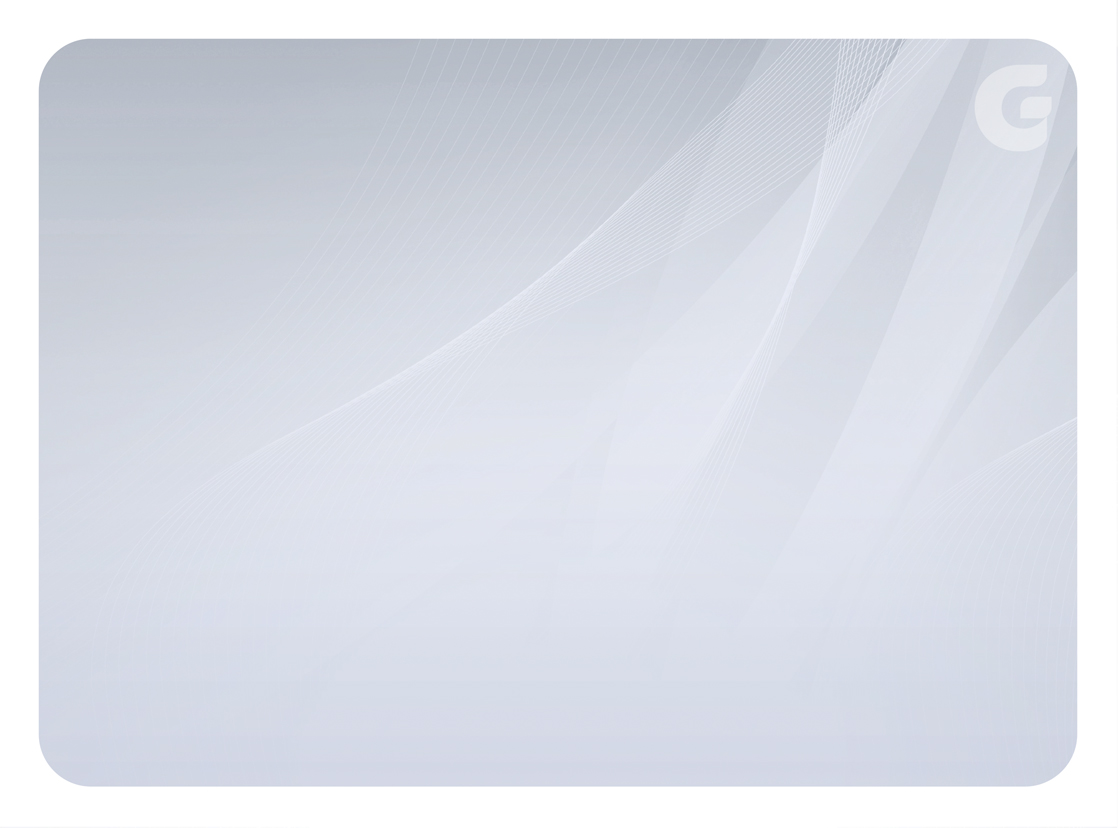 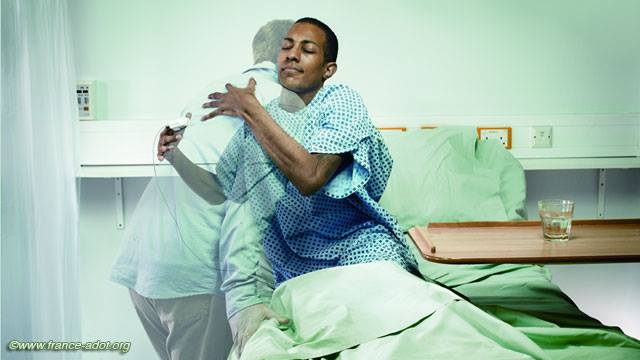 Por sua conduta merecerá a proteção dos bons Espíritos
para superar os efeitos malsãos
38
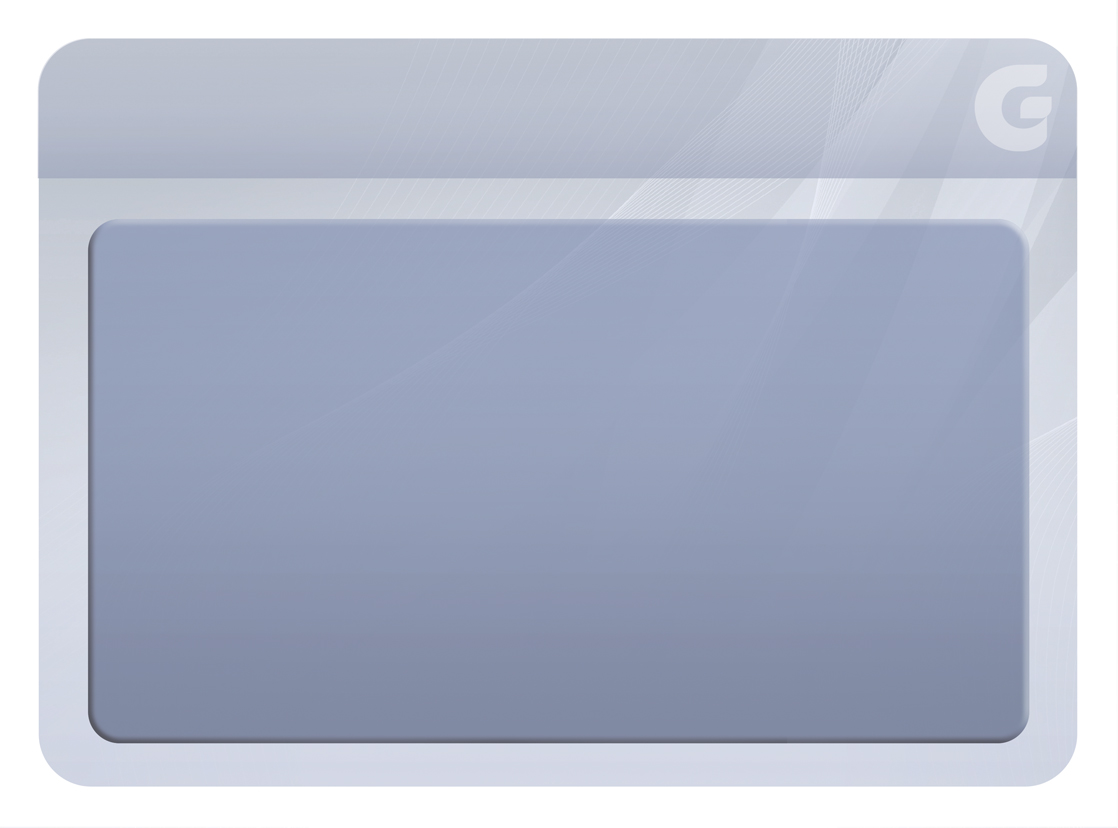 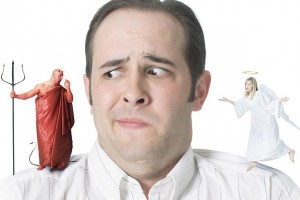 Influência do pensamento
39
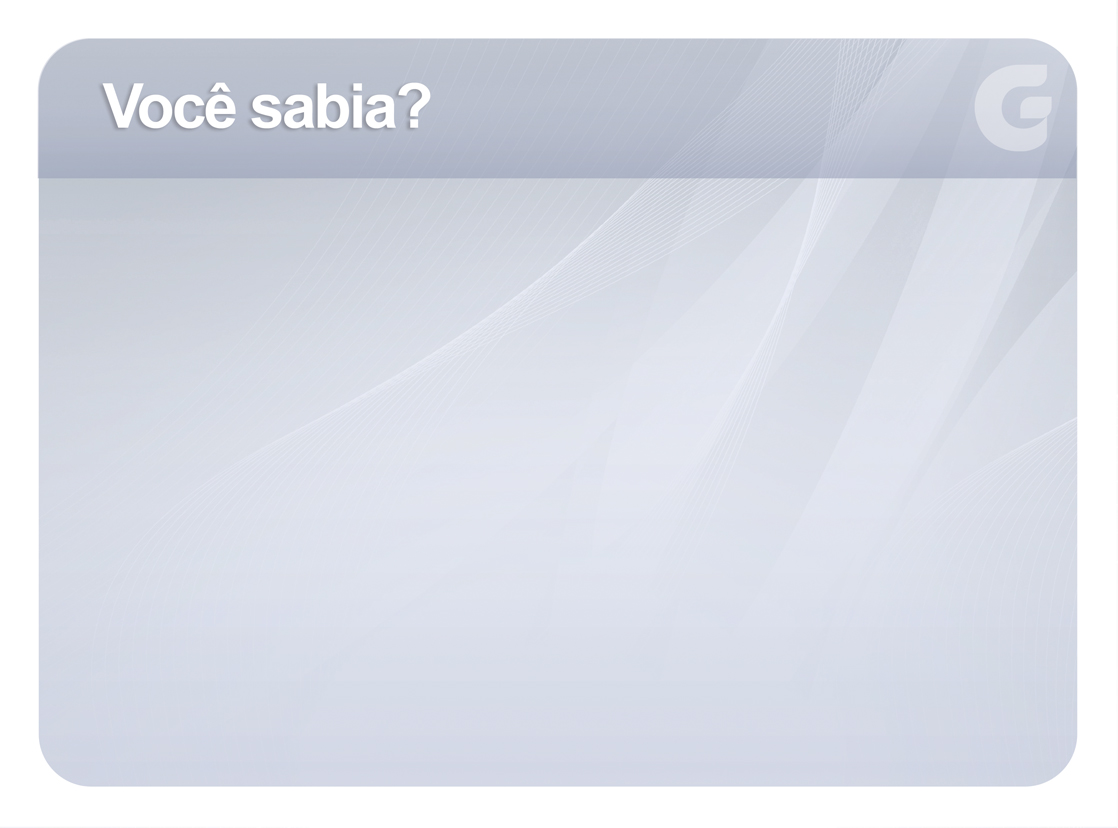 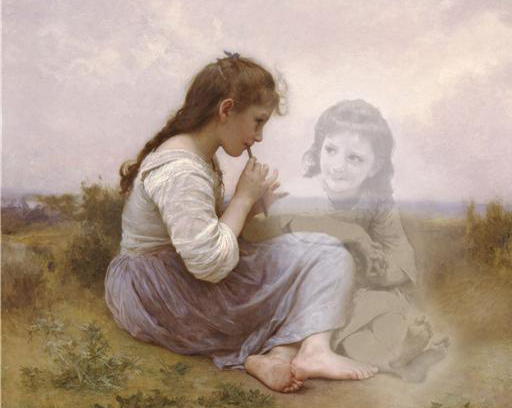 Os Espíritos convivem
conosco muito mais do
que possamos imaginar
40
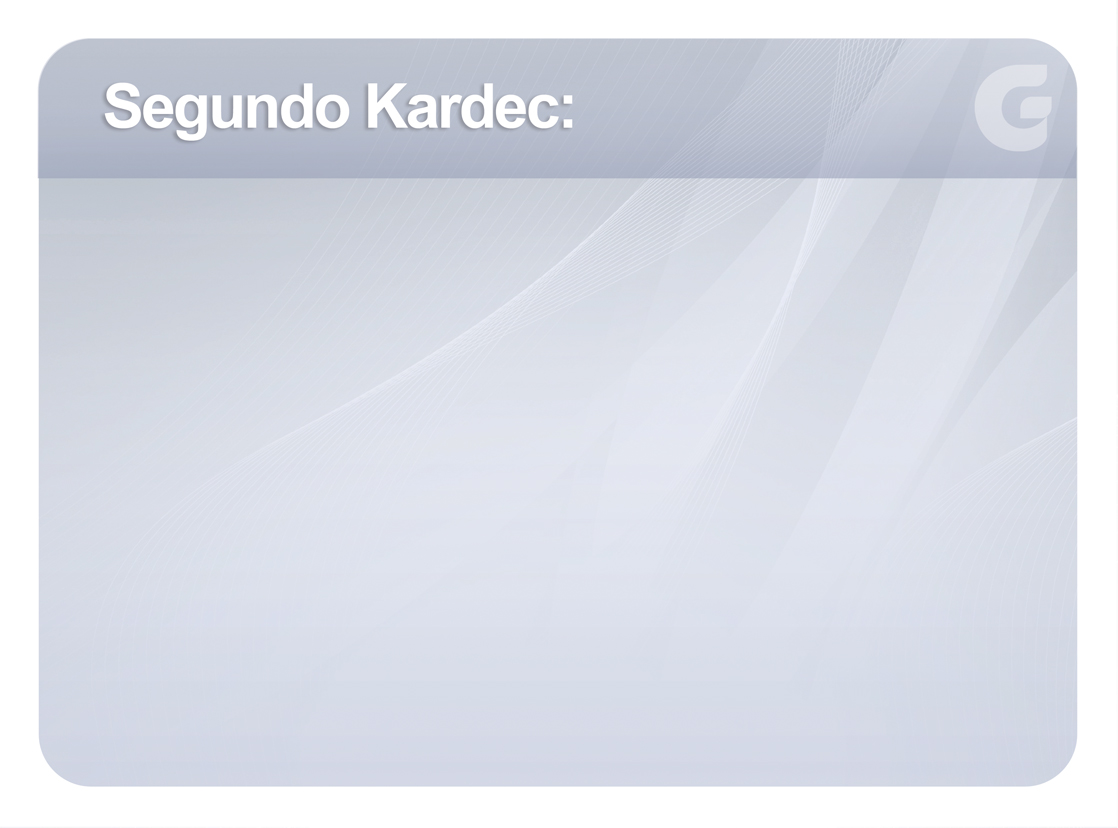 Os Espíritos influem sobre nossos pensamentos de tal modo, que são eles que nos dirigem
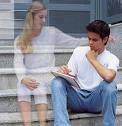 41
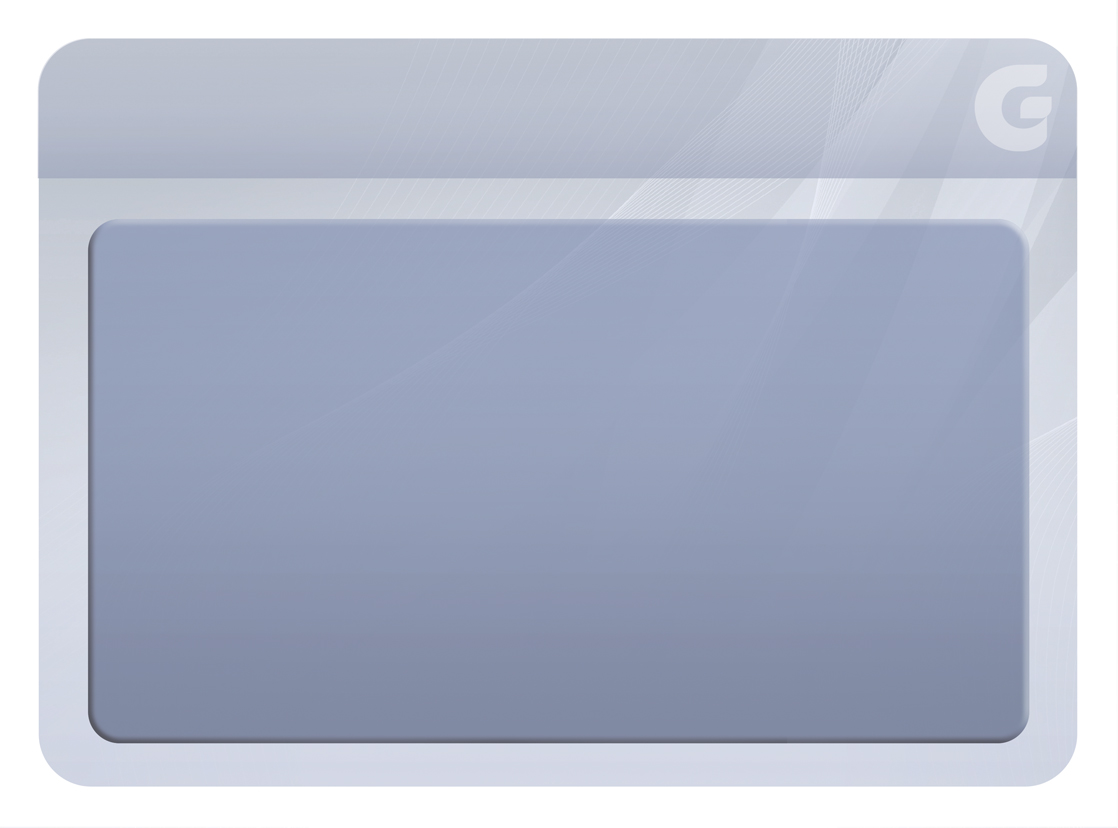 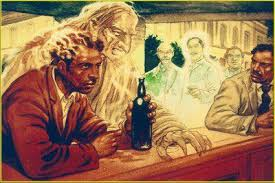 Atração dos Espíritos
42
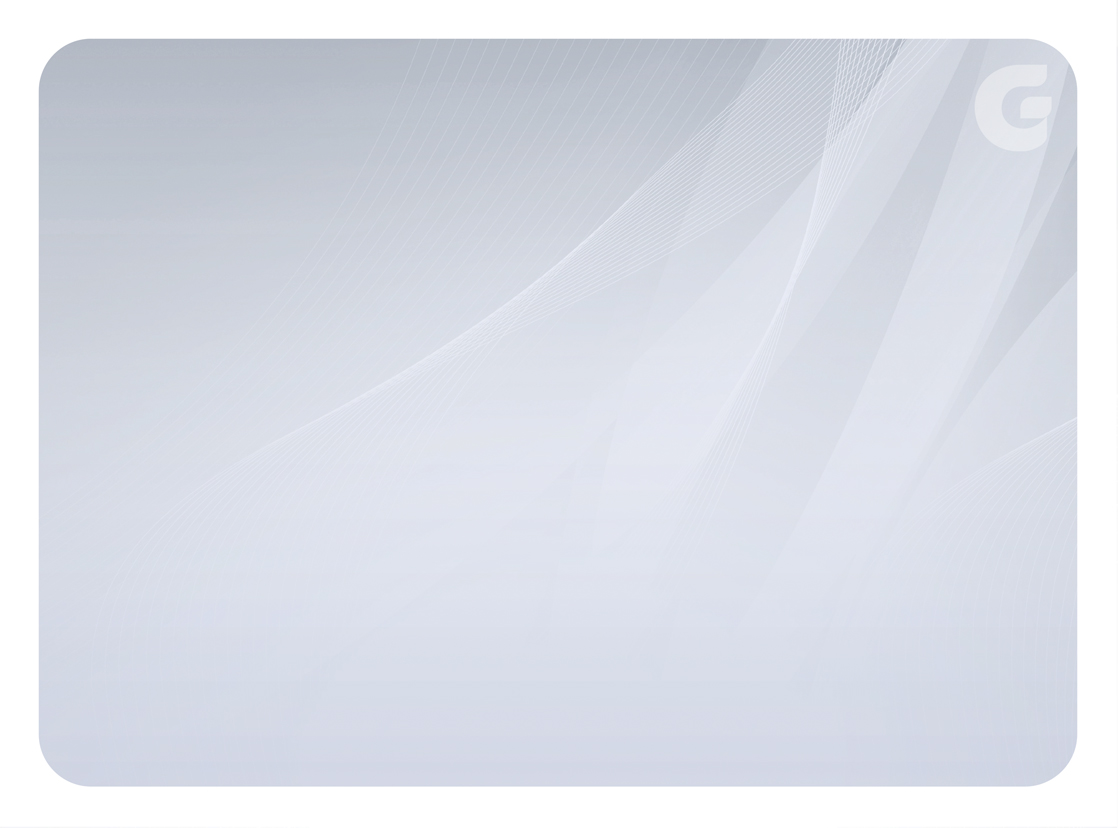 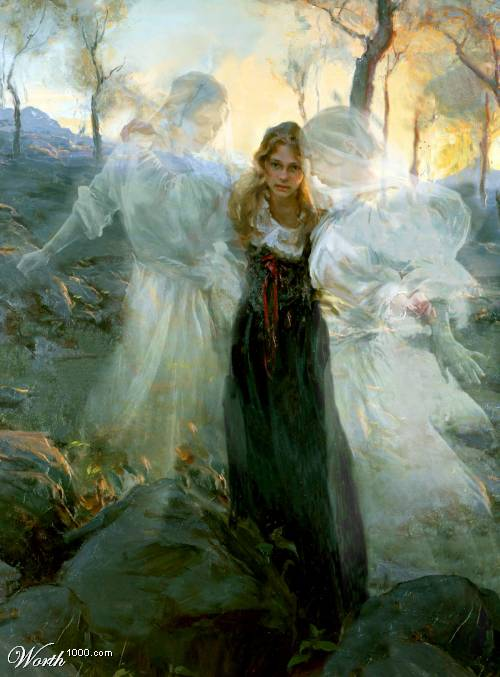 Nosso pensamento define os tipos de Espíritos que convivem conosco, tal é a lei de sintonia
43
[Speaker Notes: 0s Espíritos afins, que têm o mesmo tipo de pensamentos e inclinações, acabam se atraindo, estimulando entre si o cultivo de interesses comuns.
Uma pessoa acostumada a falar mal da vida alheia terá, com certeza, a companhia de Espíritos levianos.
Um indivíduo que resolve realizar um roubo atrairá para si a influência de Espíritos malévolos e capazes de estimulá-lo a realizar o que deseja e até ajudá-lo a consumar o roubo.]
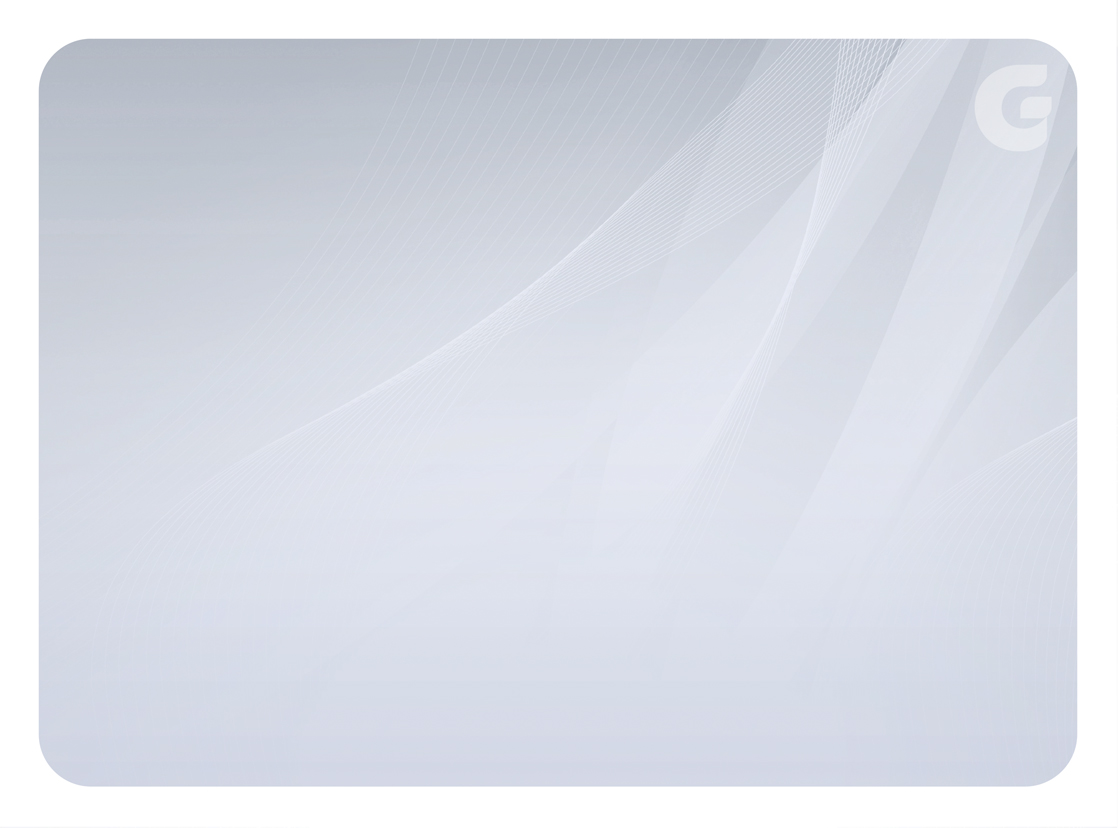 O dito popular “diga-me com quem andas e eu te direi quem és” está correto?
44
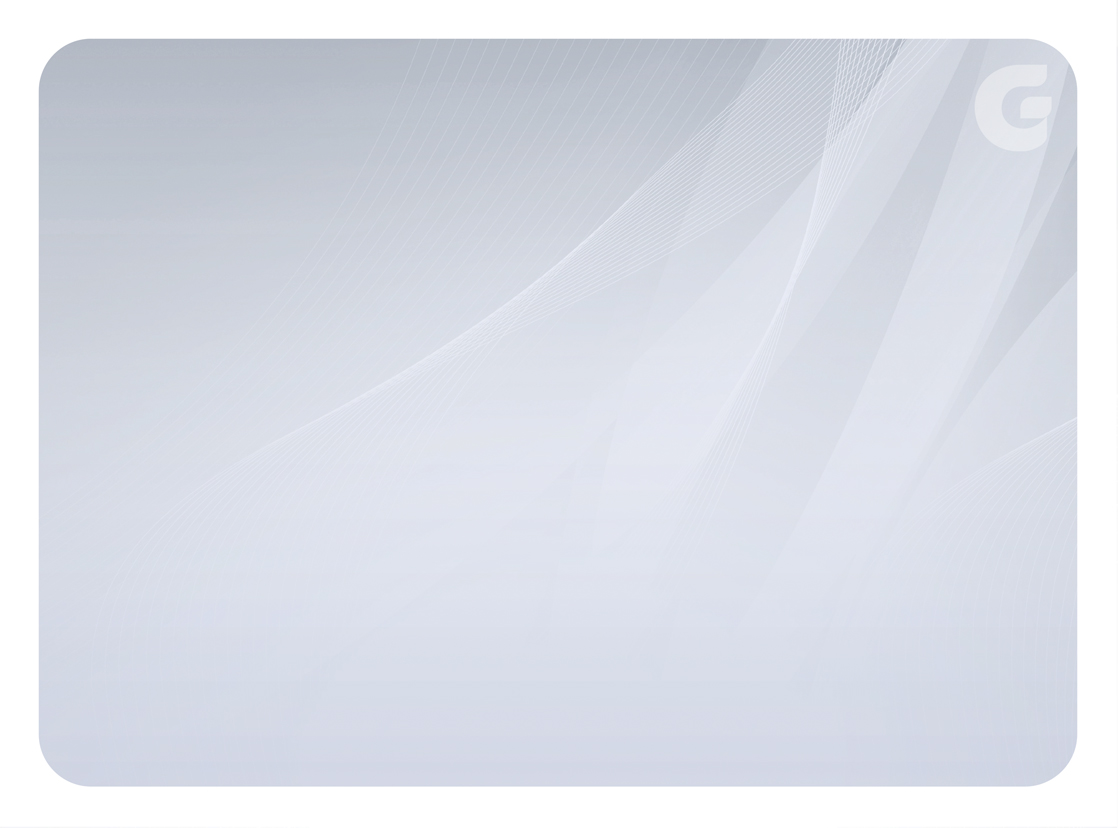 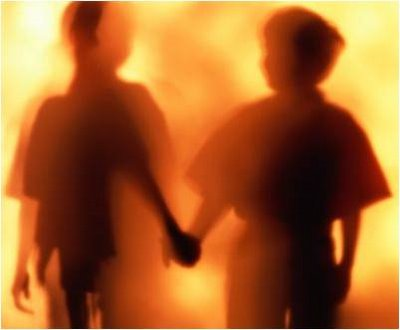 Pela lei de afinidade o correto é “dize-me quem és e eu te direi com quem andas”
45
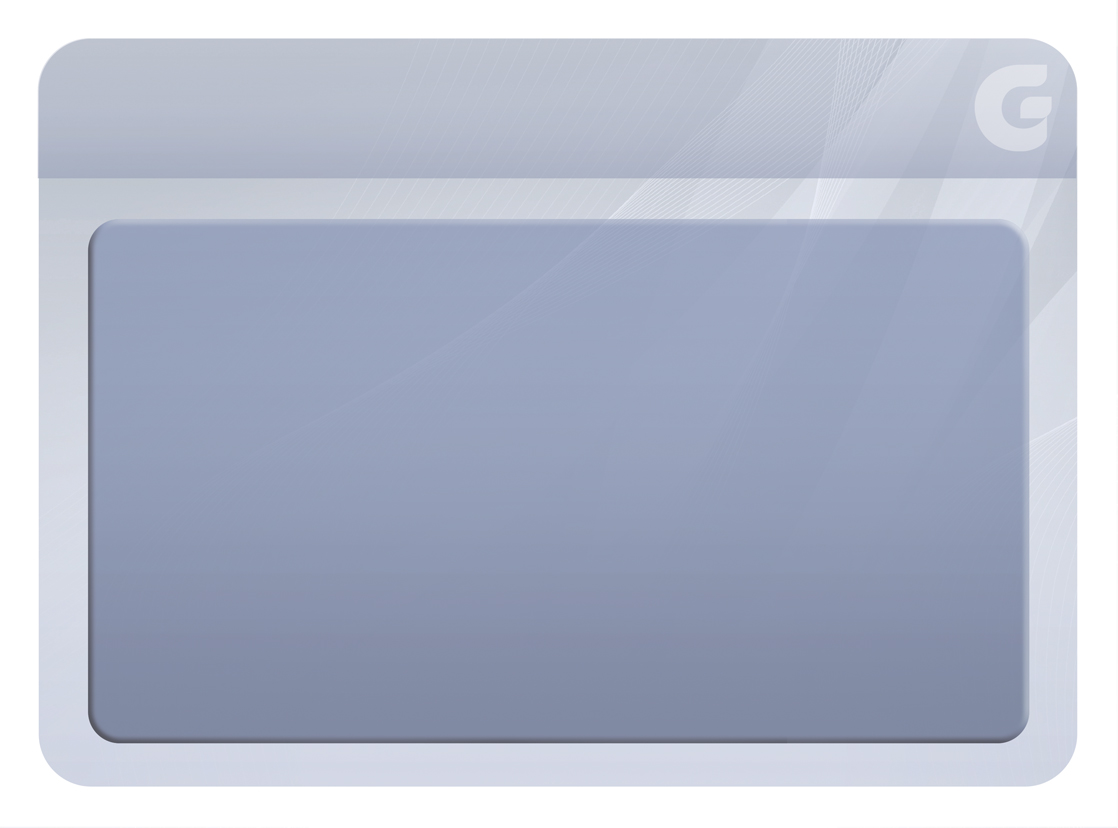 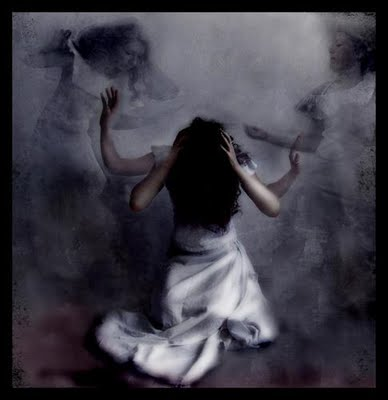 Como afastar os maus Espíritos
46
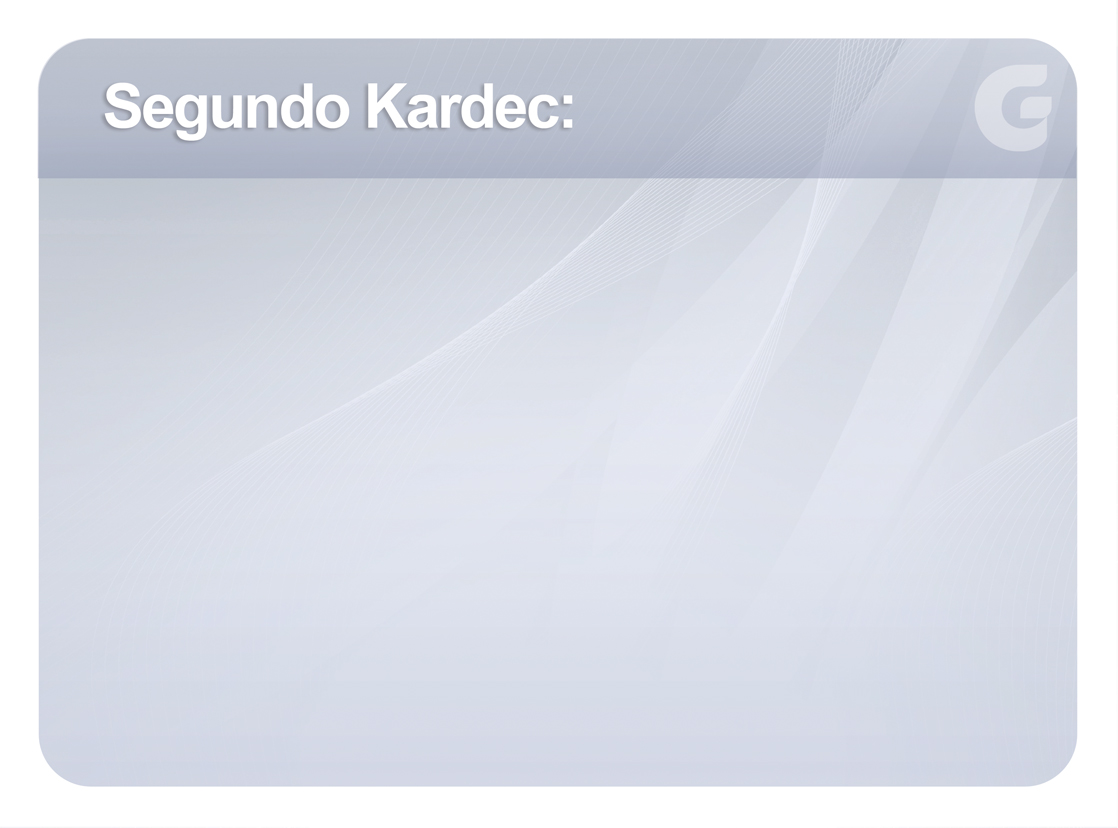 O meio é muito simples, pois depende da vontade do próprio homem, que traz em si o preservativo necessário... os maus Espíritos vão aonde o mal os atrai; destrua o mal e eles se afastarão
47
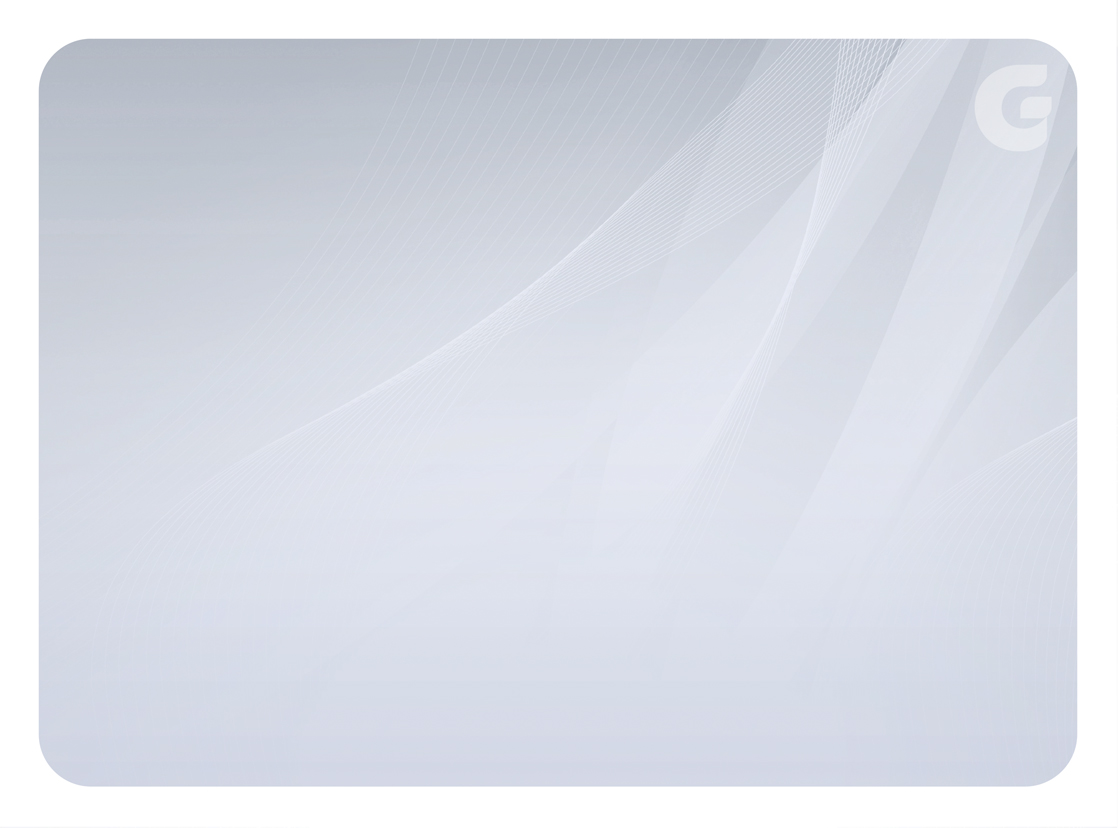 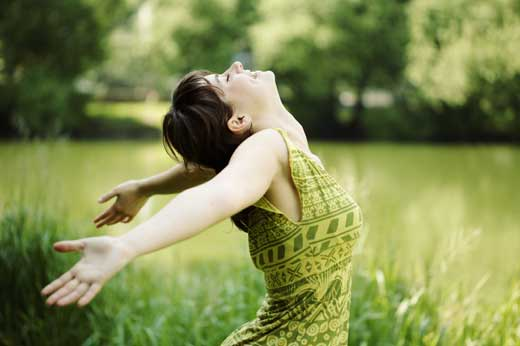 A fórmula de destruirmos o mal consiste na mudança do pensamento e das ações
48
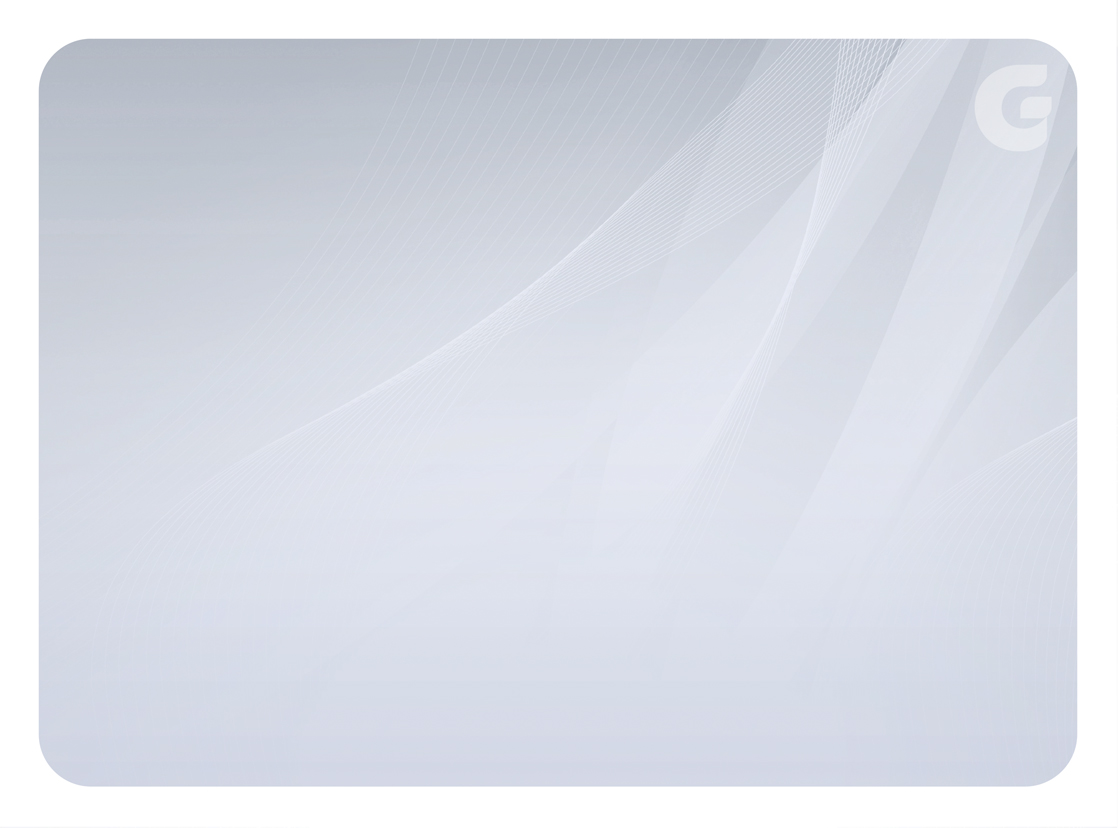 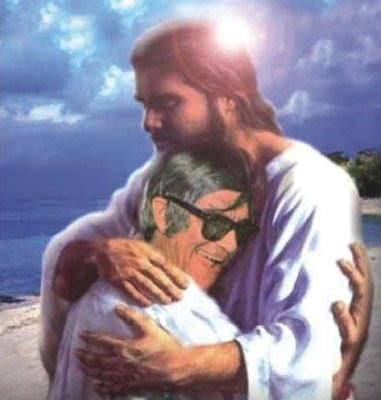 Temos que alimentar nossos pensamentos para atração dos bons Espíritos
49
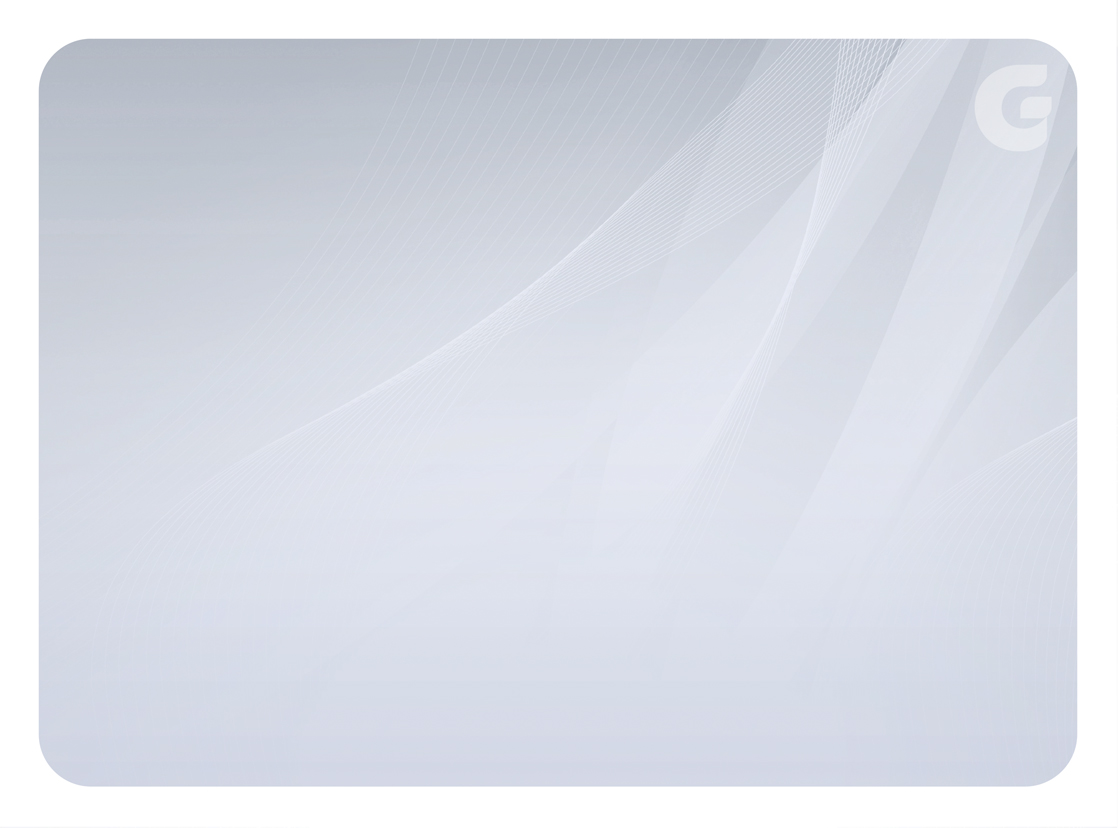 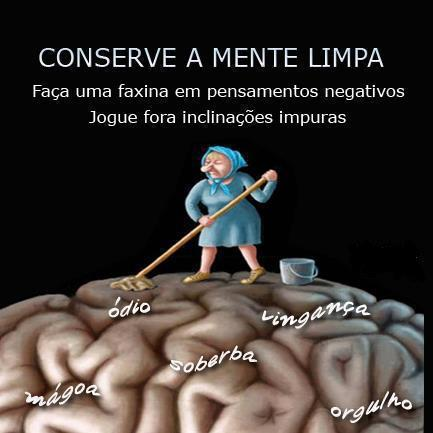 A higiene mental é a fonte da saúde, da paz e do bem-estar
50
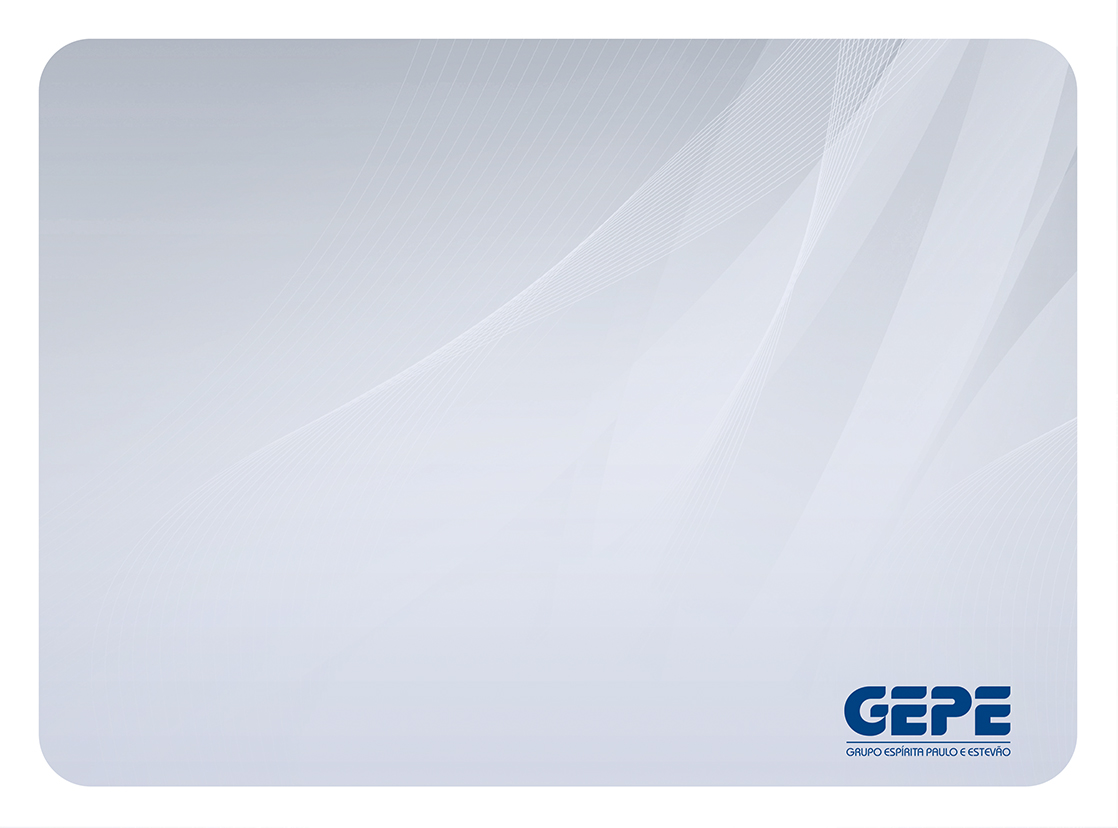 BIBLIOGRAFIA
Oliveira, Therezinha: Mediunidade. 15.ed.Campinas, SP: Allan Kardec, 2013.
Nilson, Teddy e Oliveira, Therezinha: Orientação Mediúnica. Campinas, SP: Centro Espírita “Allan Kardec” - Dep. Editorial, 2001.

CRÉDITOS
Pesquisa e Elaboração: Aníbal Jorge Oliveira Albuquerque
Direção de Arte: Weyne Vasconcelos
Revisão: José Roberto Alves de Albuquerque
Colaboradores: Antônio Alfredo de Sousa Monteiro, Lisboa, Regina Célia Mesquita Gondim, Sônia Ponte
Fortaleza, janeiro de 2014
51